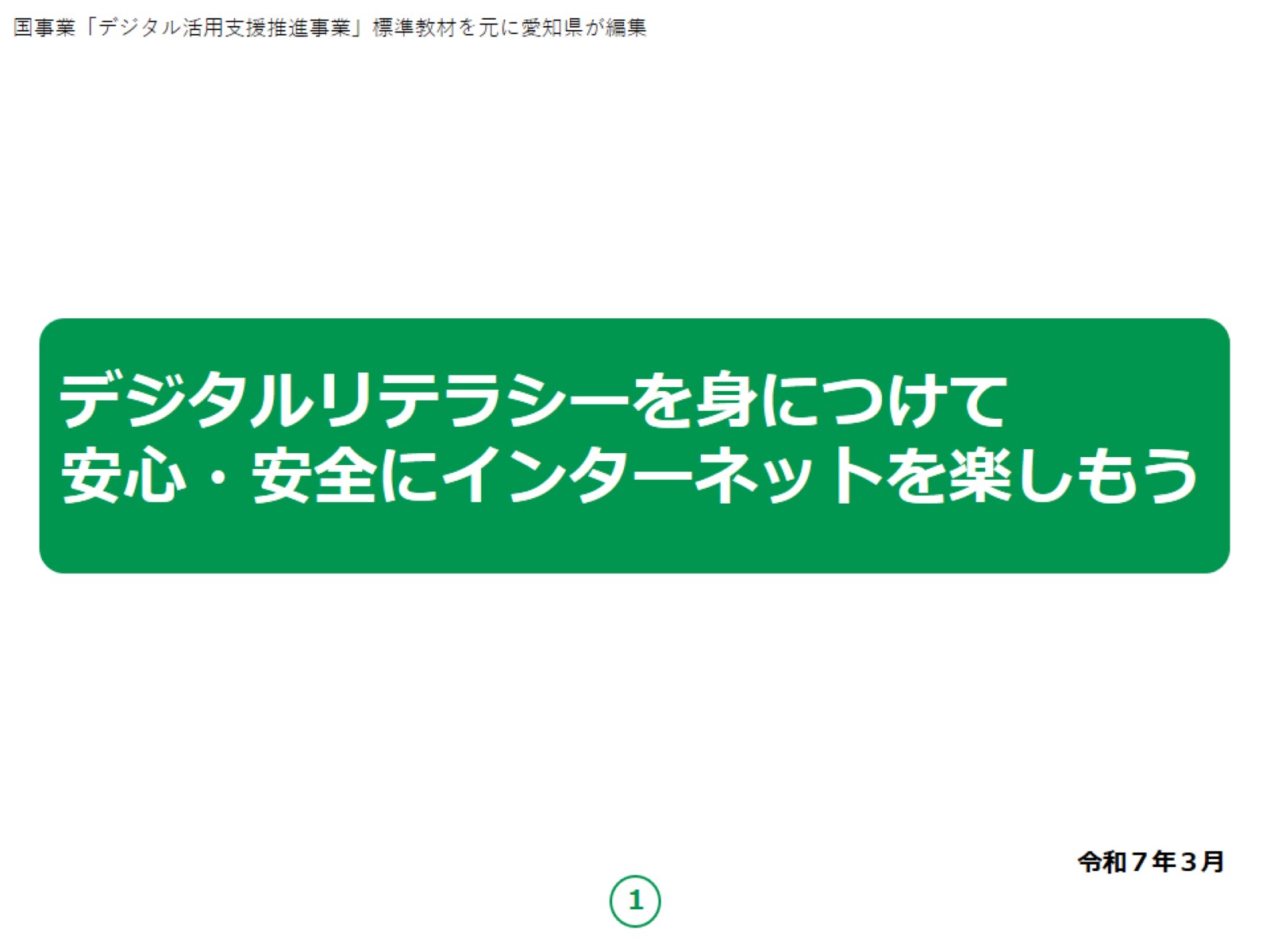 [Speaker Notes: みなさん、こんにちは。

これからデジタルリテラシーというものについてご説明いたします。

どうぞよろしくお願いいたします。]
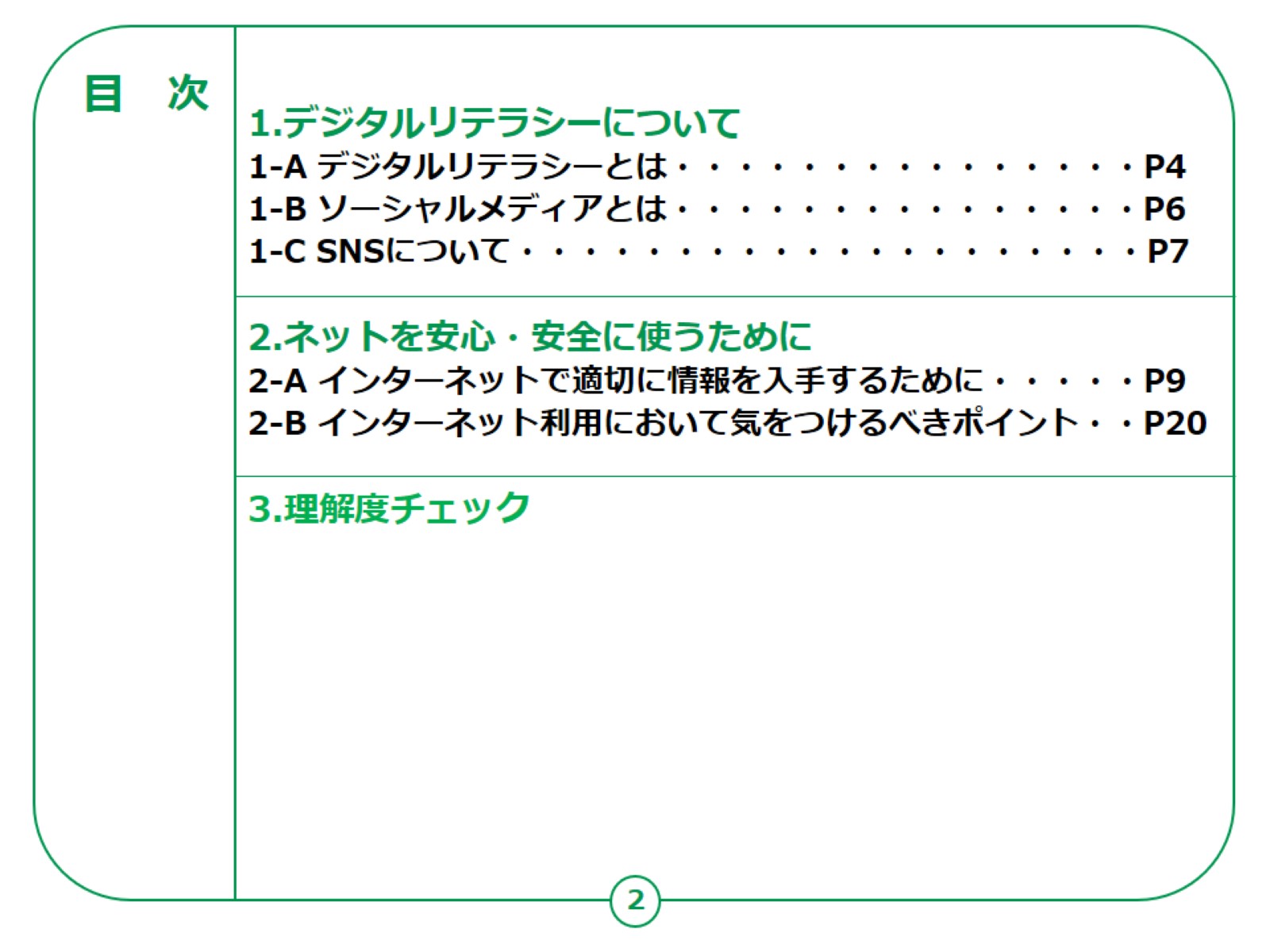 [Speaker Notes: この講座はデジタルリテラシーについて学ぶ講座です。​

第1章では、デジタルリテラシーとは何か、なぜ今デジタルリテラシーが必要とされているのかについて学びます。​

第2章では、実際にネットを安全に利用するために気をつけるべきポイントを事例を通して学びます。​

第3章では、学んだ内容についてチェックする確認問題を実施します。]
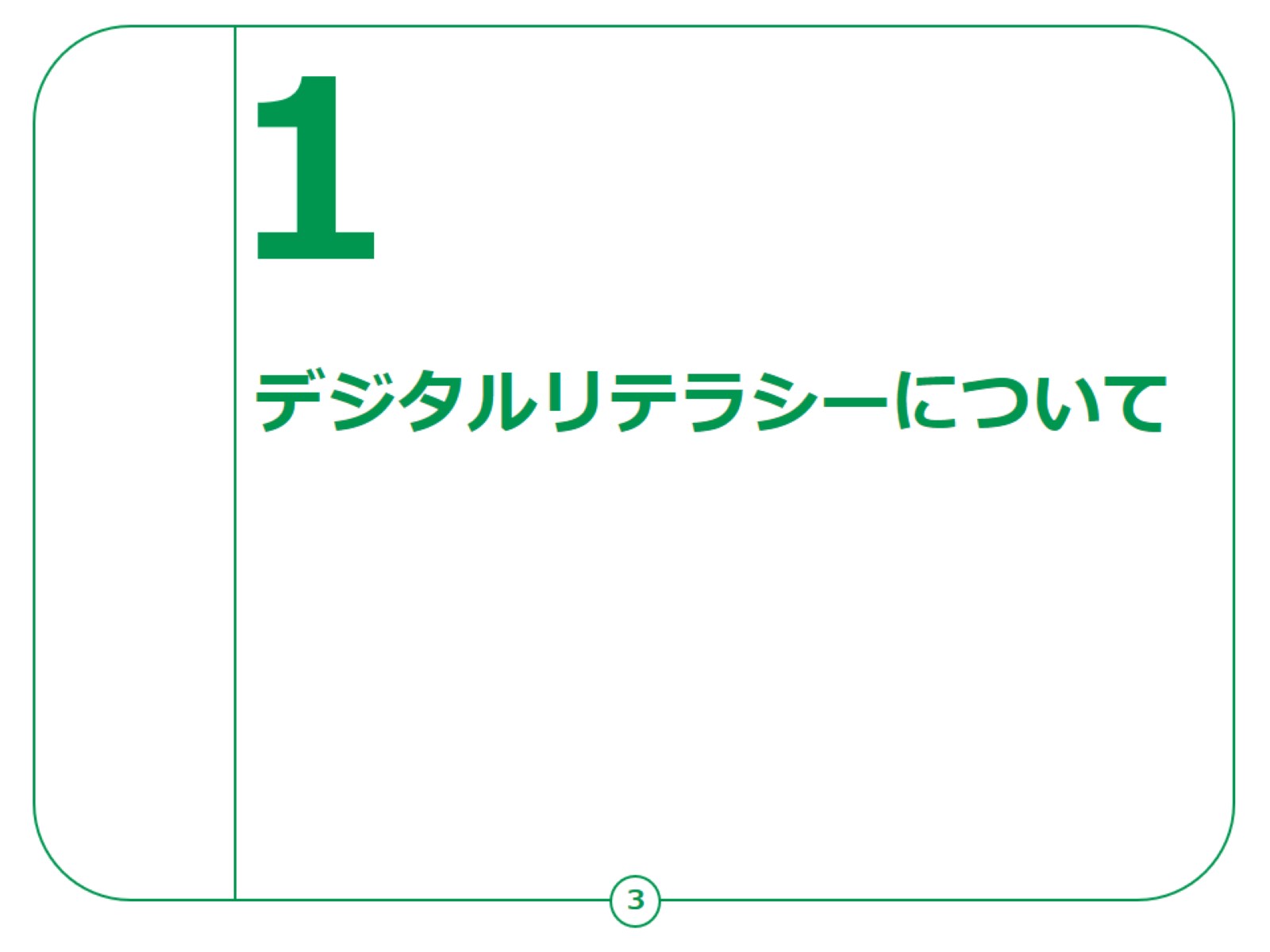 [Speaker Notes: ここではデジタルリテラシーとは何かについてご説明し、
またソーシャルメディア、SNSとはどのようなものなのかについてもご紹介いたします。​]
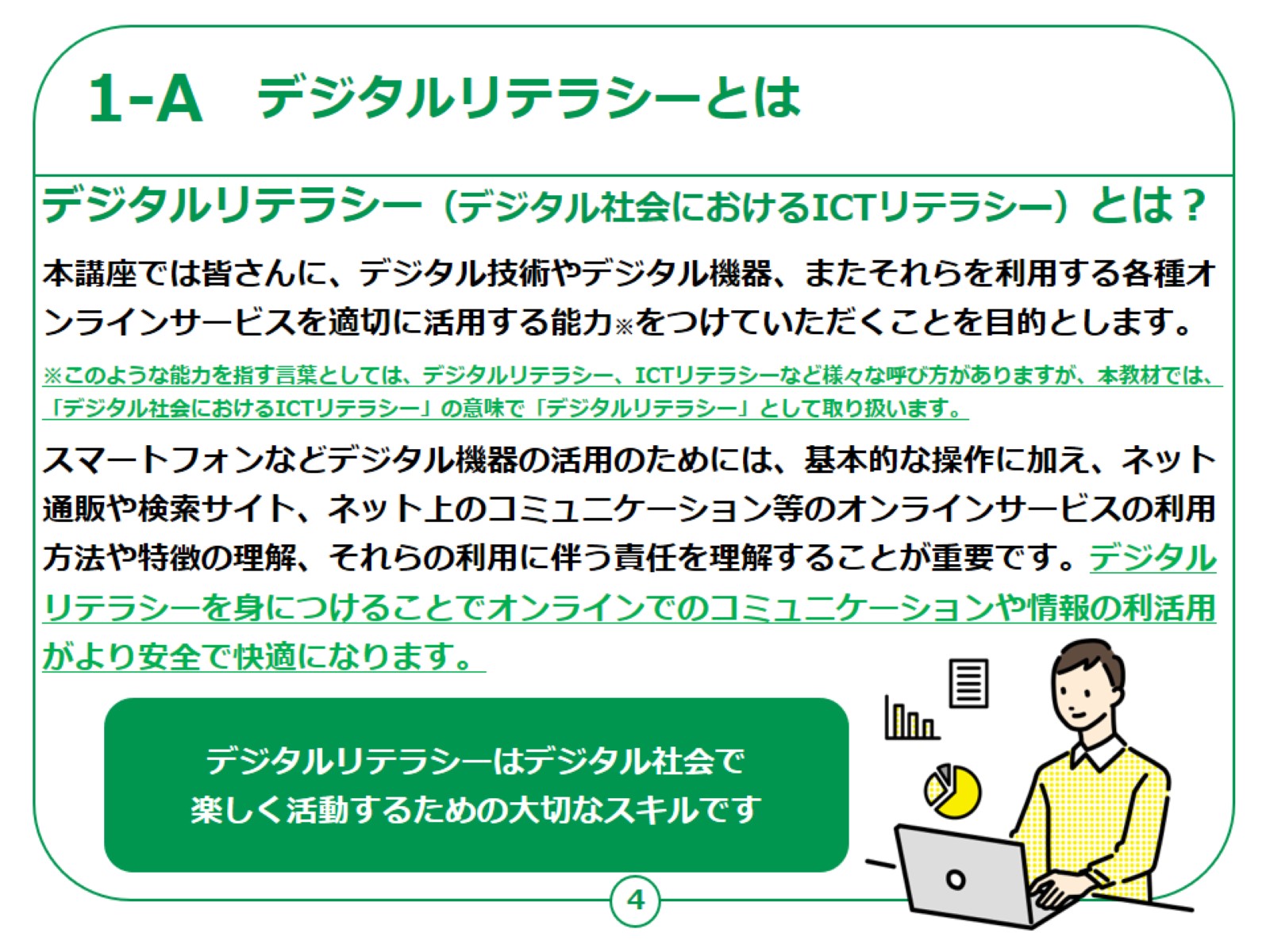 [Speaker Notes: まずは、「デジタルリテラシー」とはどのようなものなのか、
本講座では皆さんにどのようなことを理解していただきたいのかご説明いたします。

本講座では皆さんに、デジタル技術やデジタル機器、またそれらを利用する各種オンラインサービスを適切に活用する能力※をつけていただくことを目的とします。

※このような能力を指す言葉としては、デジタルリテラシー、ICTリテラシーなど様々な呼び方がありますが、本教材では、「デジタル社会におけるICTリテラシー」の意味で「デジタルリテラシー」として取り扱います。

スマートフォンなどデジタル機器の活用のためには、基本的な操作に加え、ネット通販や検索サイト、ネット上のコミュニケーション等のオンラインサービスの利用方法や特徴の理解、それらの利用に伴う責任を理解することが重要です。

デジタルリテラシーを身につけることでオンラインでのコミュニケーションや情報の利活用がより安全で快適になります。

デジタルリテラシーはデジタル社会で楽しく活動するための大切なスキルといえます。

【補足説明】

講師の皆さまは、受講される方々のインターネットやネット社会に対する理解に応じて、
内容をかみ砕いてご説明ください。]
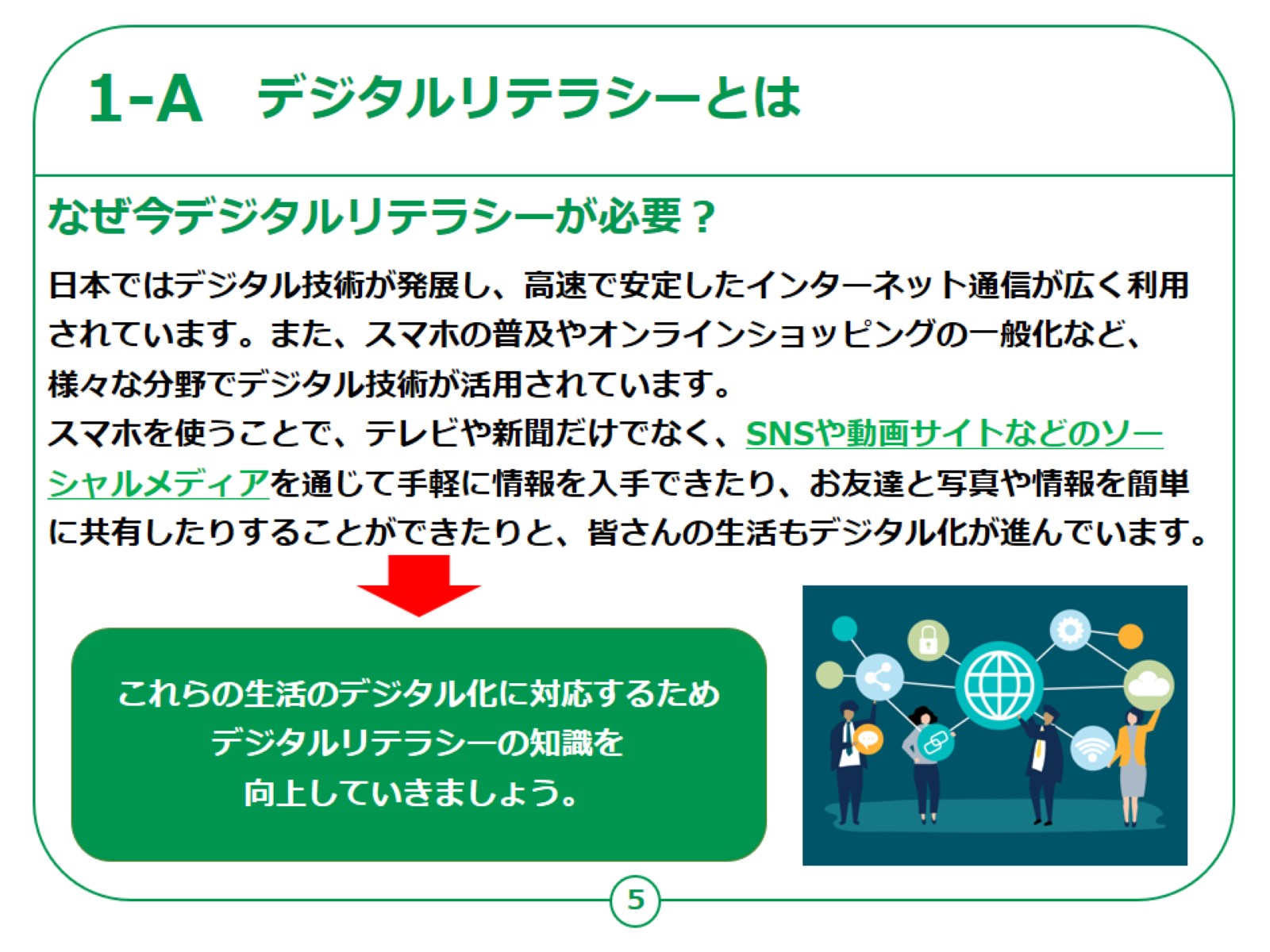 [Speaker Notes: 前のページでは、デジタルリテラシーがそもそもどのようなものなのかご説明しました。

では、なぜ今デジタルリテラシーが必要とされているのでしょうか。

日本ではデジタル技術が発展し、高速で安定したインターネット通信が広く利用されています。

また、スマホの普及やオンラインショッピングの一般化など、様々な分野でデジタル技術が活用されています。　
スマホを使うことで、テレビや新聞だけでなく、SNSや動画サイトなどのソーシャルメディアを通じて手軽に情報を入手できたり、

お友達と写真や情報を簡単に共有したりすることができたりと、皆さんの生活もデジタル化が進んでいます。

これらの変化に対応するため、デジタルリテラシーの知識を向上していきましょう。]
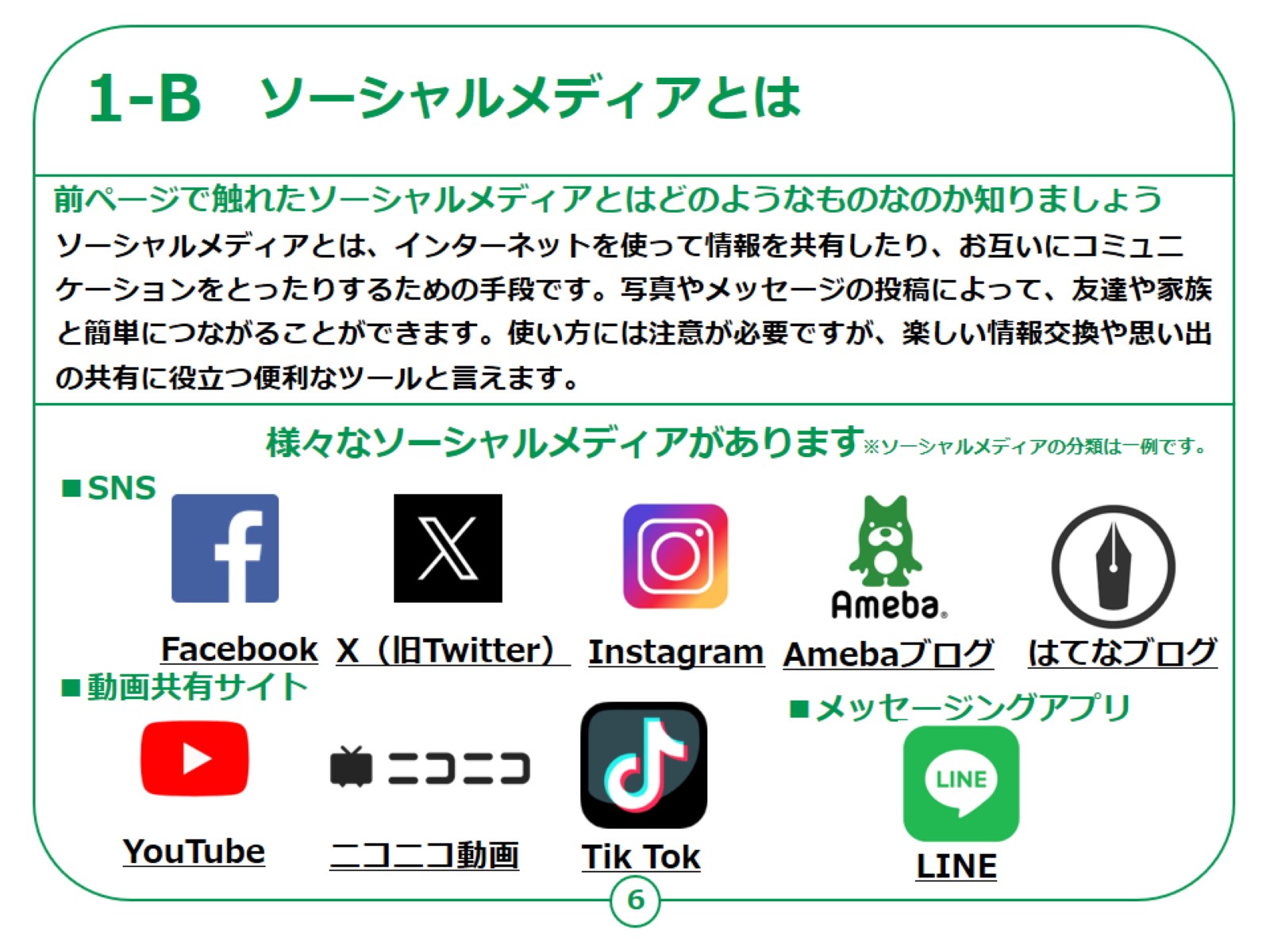 [Speaker Notes: 前のページでは、SNSや動画サイトなどのソーシャルメディアというものに説明の中で触れました。

ここからは、このソーシャルメディアとはどのようなものなのか知りましょう。

ソーシャルメディアとは、インターネットを使って情報を共有したり、お互いにコミュニケーションをとったりするための手段です。

写真やメッセージの投稿によって、友達や家族と簡単につながることができます。

使い方には注意が必要ですが、楽しい情報交換や思い出の共有に役立つ便利なツールと言えます。

ソーシャルメディアには様々な種類のものがありますが、ここでは代表的なものをいくつか紹介いたします。

SNS（エスエヌエス、ソーシャルネットワーキングサービス）と呼ばれるものには、
Facebook、X（旧ツイッター）、Instagram、Amebaブログ、はてなブログなどが、

動画共有サイトには、
YouTubeやニコニコ動画やTikTokなどが、

メッセージングアプリには、
LINEなどがそれぞれあります。

【補足説明】

受講者の方によって、知っているソーシャルメディア、知らないソーシャルメディアがあるかと思います。

講師の皆さまは、受講者の方の興味がありそうなものを詳しく説明するなどの工夫をお願いします。]
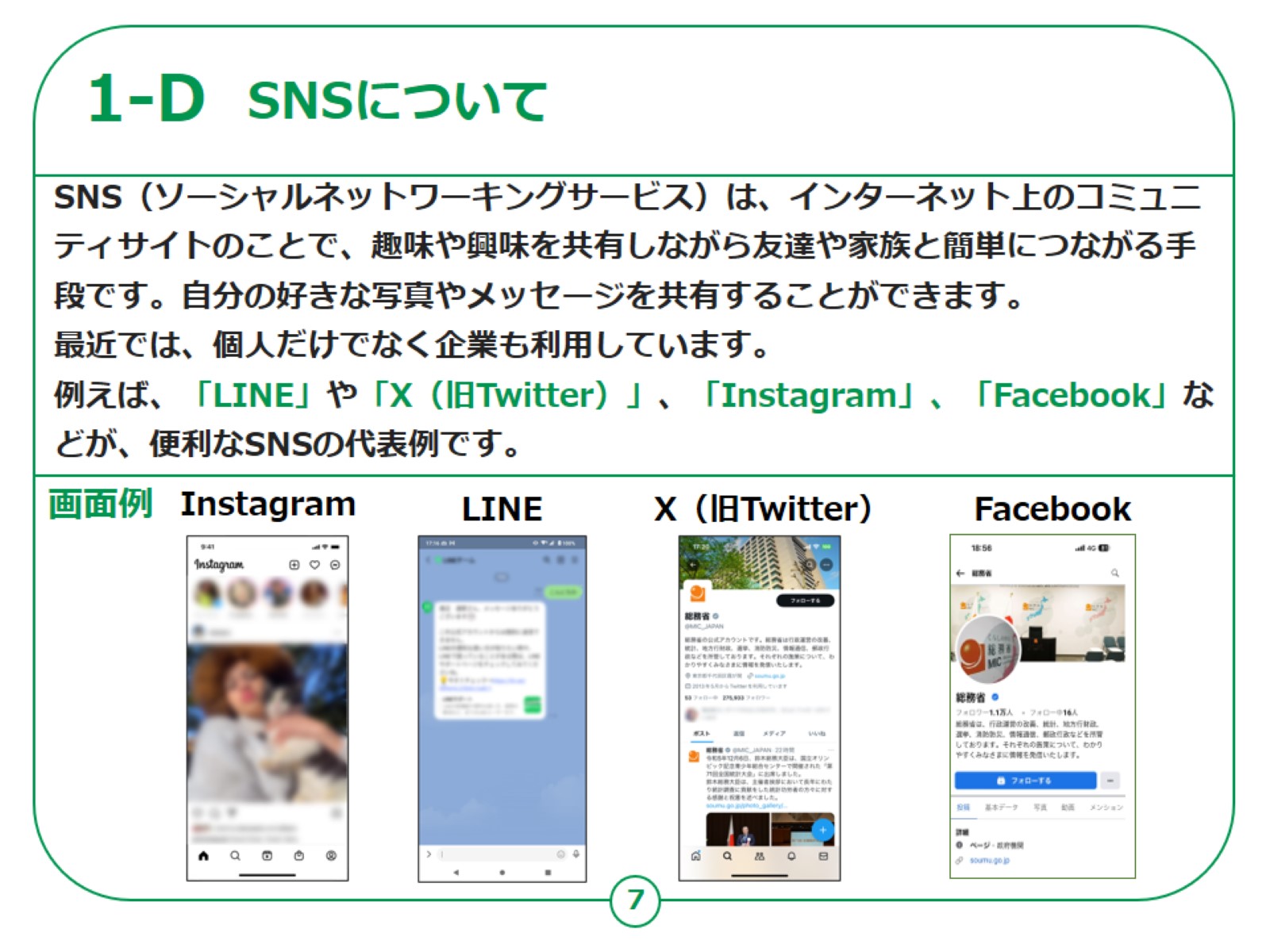 [Speaker Notes: 様々なソーシャルメディアを紹介しましたが、ここでは本講座で特に多く取り扱う、SNSとはどのようなものなのかについて説明します。

SNS（ソーシャルネットワーキングサービス）は、インターネット上のコミュニティサイトのことで、
趣味や興味を共有しながら友達や家族と簡単につながる手段です。自分の好きな写真やメッセージを共有することができます。

最近では、個人だけでなく企業も利用しています。

例えば、「LINE」や「X（旧Twitter）」、「Instagram」、「Facebook」などが、便利なSNSの代表例です。

【補足説明】

受講者の方の理解度によっては、SNSというものがどのような場所なのか、イメージのつきにくい方もいらっしゃることが想定されます。

講師の皆さまは、必要に応じて具体的な例を出したり、実際の画面を見せたりと、
受講者の皆さまがイメージできる工夫をお願いします。]
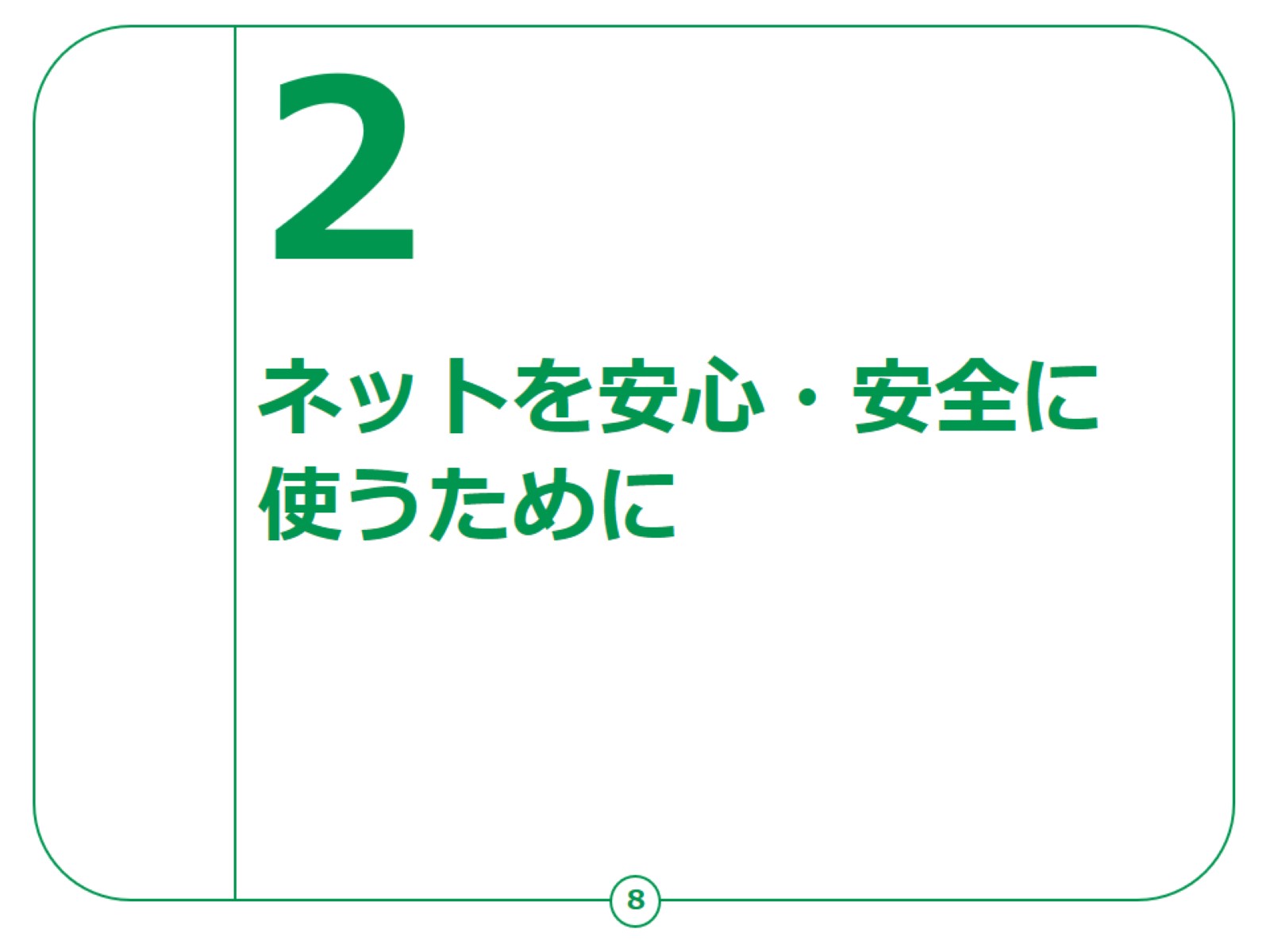 [Speaker Notes: ここからは、実際にインターネットを安全に使うための様々なポイントをご説明いたします。]
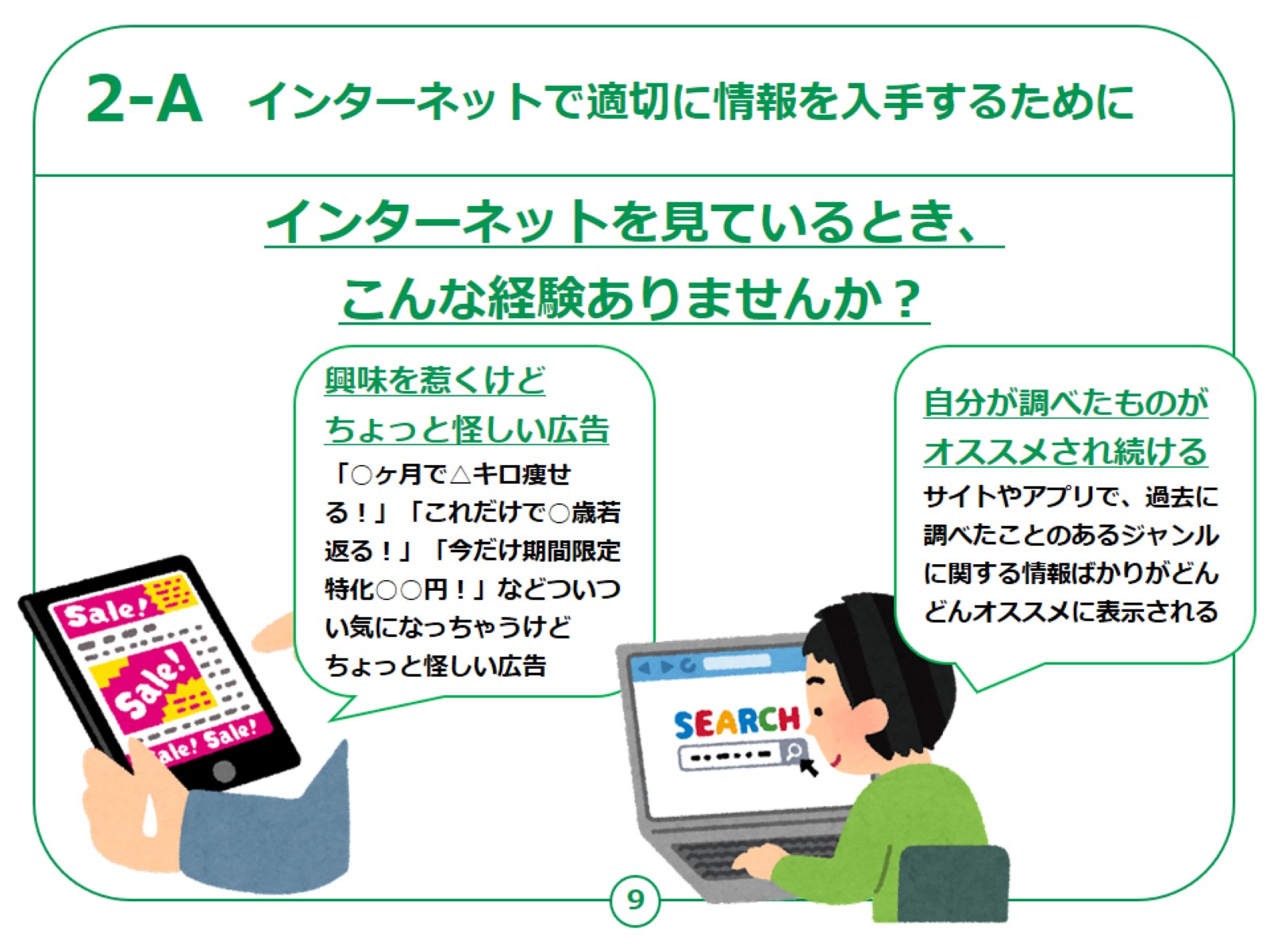 [Speaker Notes: みなさんは、インターネットを見ているとき、こんな経験をしたことはありませんか？

①興味を惹くけどちょっと怪しい広告

インターネットを閲覧していて、
「○ヶ月で△キロ痩せる！」「これだけで○歳若返る！」
「今だけ期間限定特化○○円！」など
ついつい気になっちゃうけどちょっと怪しい広告を見たことはありませんか？

②自分が調べたものがオススメされ続ける

サイトやアプリで、過去に調べたことのあるジャンルに関する情報ばかりが
どんどんオススメに表示されて、そんなに人気のジャンルだったのかなと
不思議になったことはありませんか？

このようなインターネット上で起こる事象が、
なぜ起こるのか、この章で学んでいきましょう。]
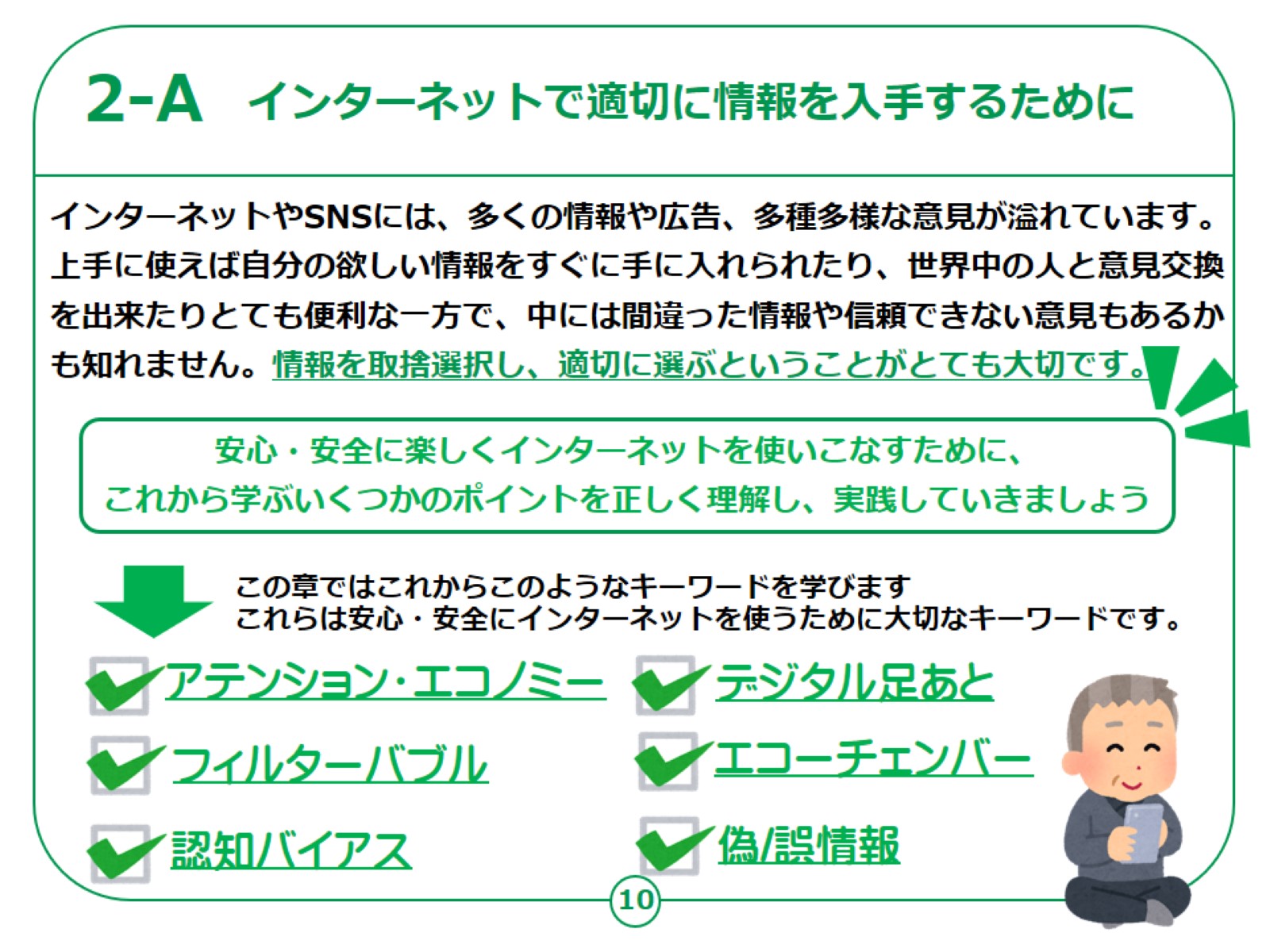 [Speaker Notes: インターネットやSNSには、たくさんの情報や多種多様な意見が溢れています。

上手に使えば自分の欲しい情報をすぐに手に入れられたり、世界中の人と意見交換を出来たりとても便利な一方で、
中には間違った情報や信頼できない意見もあるかも知れません。

インターネットを使いこなすためには、情報を取捨選択し、適切に選ぶということがとても大切です。

本講座では、安心して楽しくインターネットを使いこなすために大切ないくつかのポイントを紹介します。

これから学ぶポイントを正しく理解し、実践していきましょう。

この章ではこれから
・アテンション・エコノミー
・デジタルあしあと
・フィルターバブル
・エコーチェンバー
・認知バイアス
・偽誤情報
といったキーワードを学びます
これらはどれも安心してインターネットを使うために大切なキーワードです。]
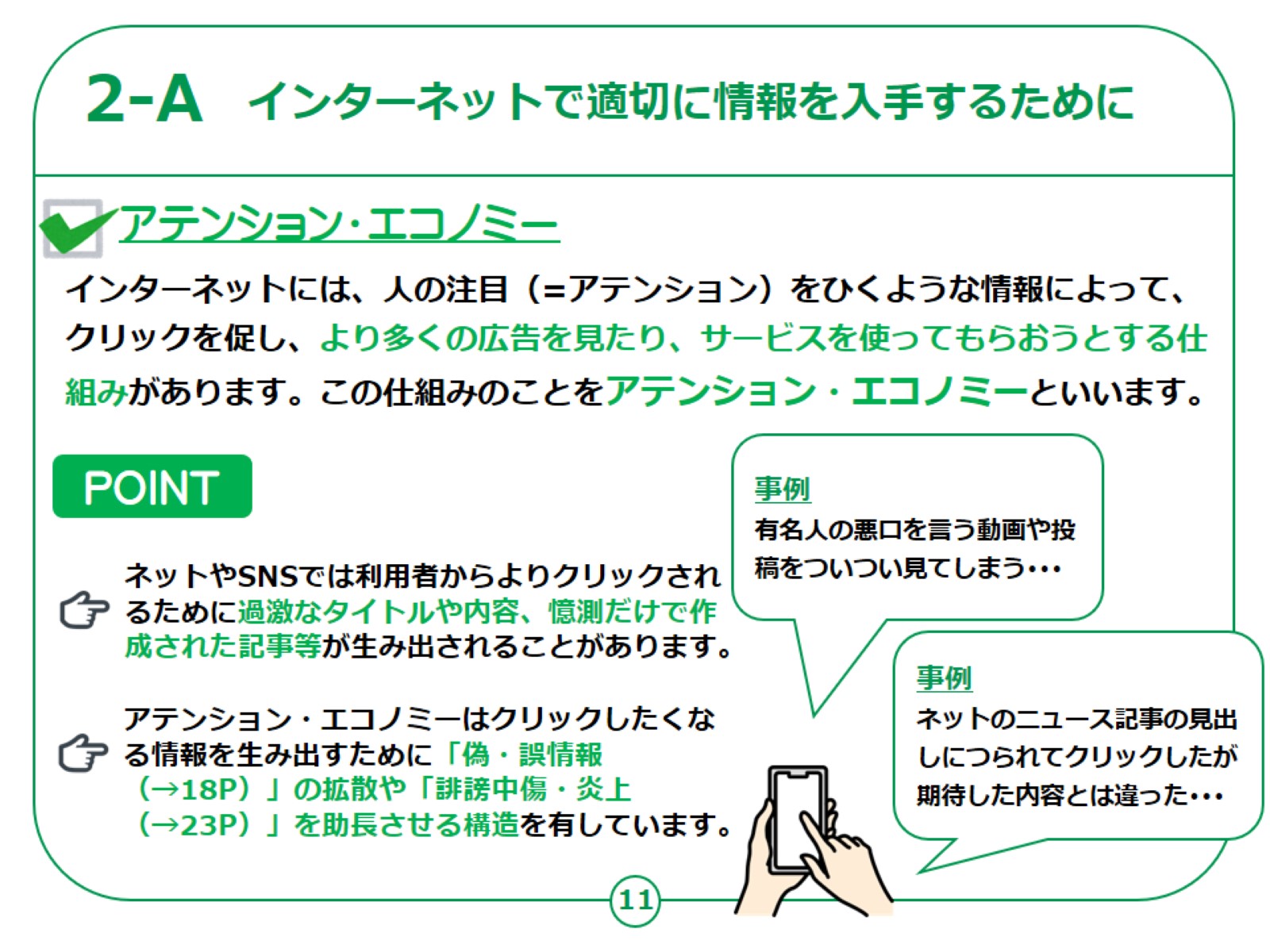 [Speaker Notes: 「アテンション･エコノミー」というものについて学んでいきましょう。

まずは、言葉の説明をいたします。

インターネットには、人の注目（＝アテンション）をひくような情報によって、
クリックを促し、より多くの広告を見たり、サービスを使ってもらおうとする仕組みがあります。

この仕組みのことをアテンション・エコノミーといいます。

最初に「こんな経験ありませんか？」と紹介した、
「○ヶ月で△キロ痩せる！」「○歳若返る！」や、
「今だけなんと100円！」など興味を惹くワードでクリックさせようとする広告も、この一つです。

実際のフィルターバブルの事例としては、
人の興味を引くような、有名人の悪口を言う動画や投稿をついクリックして見てしまったり、
ネットのニュース記事の見出しにつられてクリックしたが期待した内容とは違うといった事例が見られます。

ネットやSNSでは利用者からよりクリックされるために過激なタイトルや内容、憶測だけで作成された記事等が生み出されることがあります。

アテンション・エコノミーはクリックしたくなる情報を生み出すために
「偽・誤情報」の拡散や2-Bでご紹介する「誹謗中傷・炎上」を助長させる構造を有しています。]
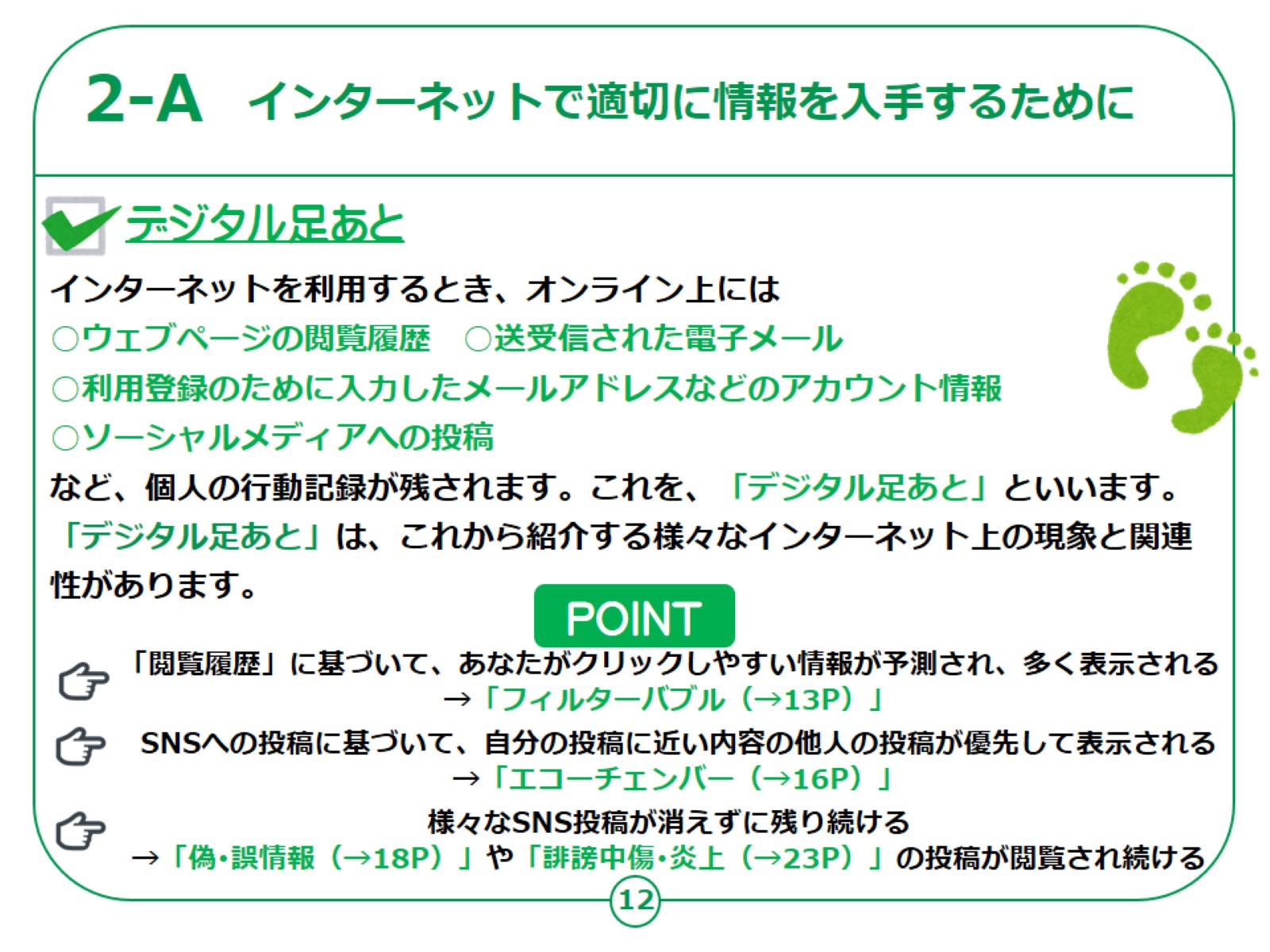 [Speaker Notes: 「デジタル足あと」というものを学んでいきましょう。

私たちがインターネットを利用するとき、オンライン上には
・ウェブページの閲覧履歴や送受信された電子メール
・何かのサービスに登録するために入力したメールアドレスなど、アカウントの情報
・登録したアカウントを使った、ソーシャルメディアへの投稿
など、個人の行動記録が残されます。これらの残された行動記録を、「デジタル足あと」といいます。

「デジタル足あと」は、本章で紹介している様々なインターネット上の現象と関連性があります。

たとえば、
「デジタル足あと（閲覧履歴）」に基づいて、あなたがクリックしやすい情報が予測され、おすすめの投稿や情報として表示され続けることで
「フィルターバブル」が発生することがあります。

また、「デジタル足あと（SNS投稿）」に基づいて、過去の自分の投稿に近い内容の他人の投稿が優先して表示され続けることで
次にご紹介する「エコーチェンバー」が発生することもあります。

さらに、「デジタル足あと(SNS 投稿）」の内容が消えずに残されることで
「偽・誤情報」や「誹謗中傷・炎上」の投稿が検索・閲覧され、個人の評判や行動に影響を与え続けることがあります。]
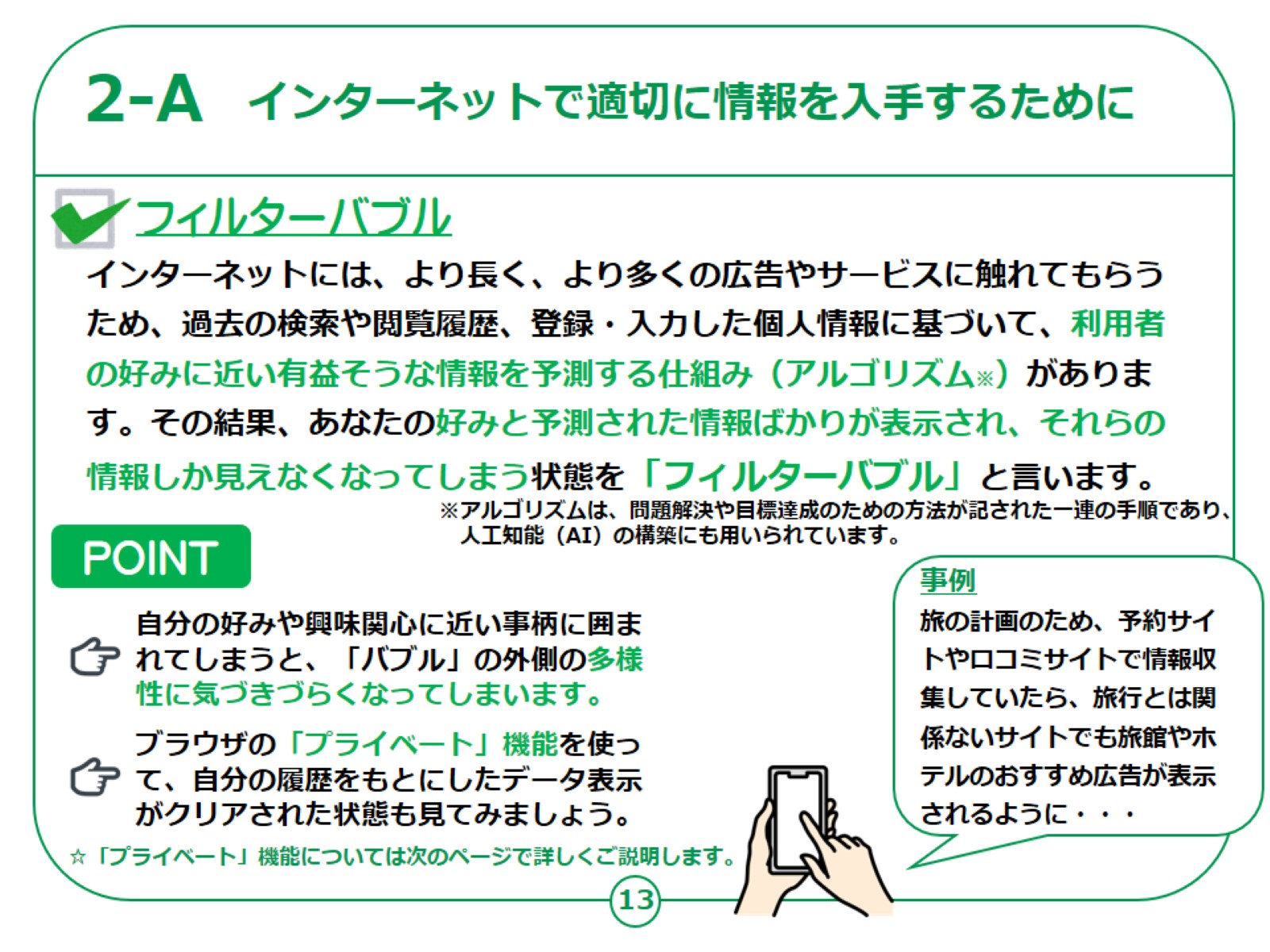 [Speaker Notes: 「フィルターバブル」というものについて学んでいきましょう。

まずは、言葉の説明をいたします。

インターネットには、より長く、より多くの広告やサービスに触れてもらうため、
過去の検索や閲覧履歴、登録・入力した個人情報に基づいて、
利用者の好みに近い有益そうな情報を予測する仕組み（アルゴリズム※）があります。

その結果、あなたの好みと予測された情報ばかりが表示され、それらの情報しか見えなくなって
しまう状態を「フィルターバブル」と言います。

実際のフィルターバブルの事例としては、
旅行の計画のため、予約サイトや口コミサイトで情報収集をしていたら、
旅行とは関係ないサイトでも旅館やホテルのおすすめ広告が表示されるようになってしまう、
といったものがあります。

自分の好みや興味関心に近い事柄に囲まれてしまうと、「バブル」の外側の多様性に気づきづ
らくなってしまう可能性があります。

ブラウザの「プライベート」機能を使って、自分の履歴をもとにしたデータ表示がクリアされた状態
も見てみましょう。

「プライベート」機能の使い方は、次のページでご説明します。]
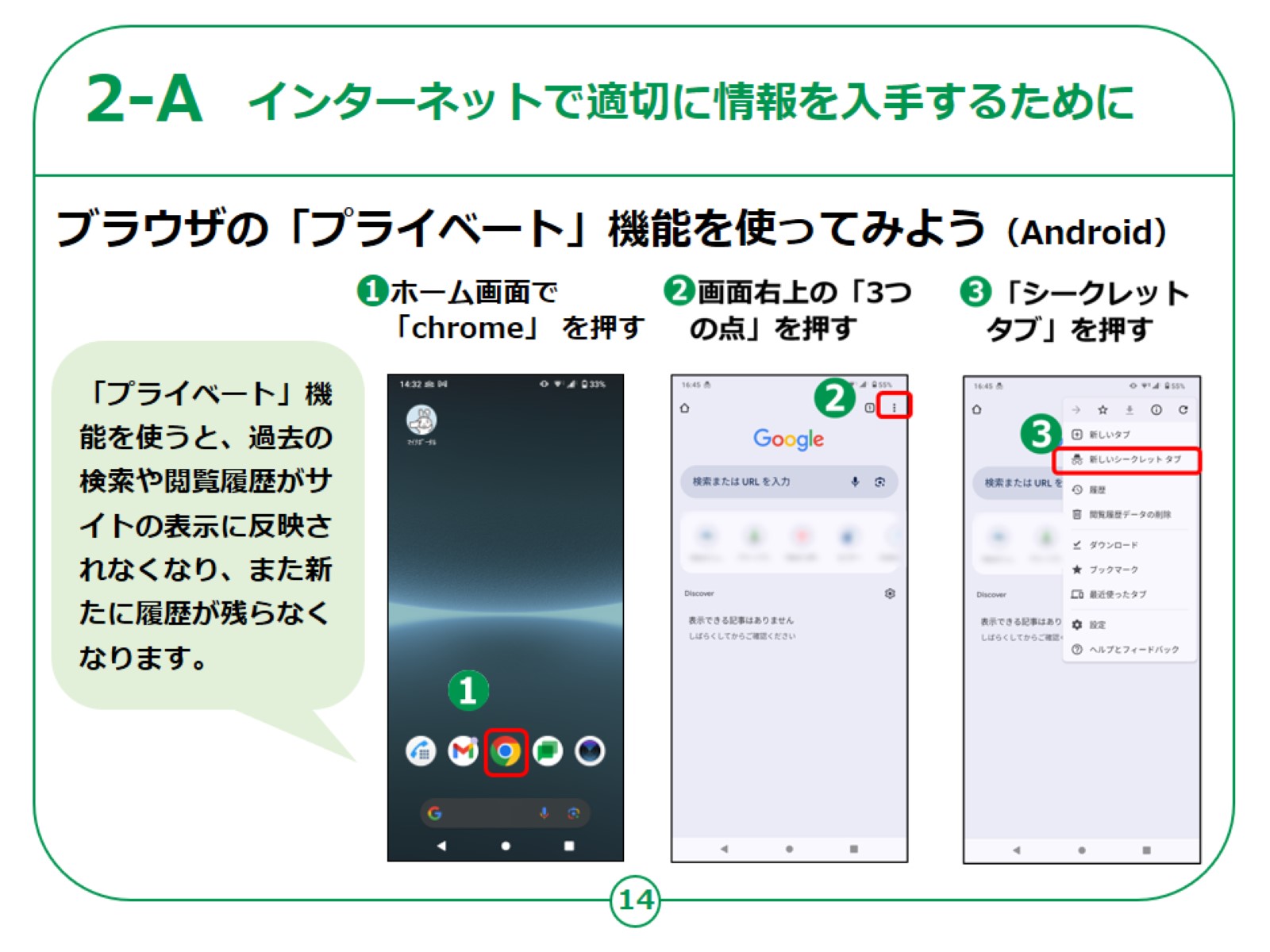 [Speaker Notes: ここからは、ブラウザの「プライベート」機能についてご説明いたします。

「プライベート」機能を使うと、過去の検索や閲覧履歴がサイトの表示に反映されなくなり、また新たに履歴が残らなくなります。

まずは、Androidをお使いの方向けの説明です。

①ホーム画面で「chrome」 を押します。

②画面右下の「3つの点」を押します。

③画面下部の「シークレットタブ」を押します。]
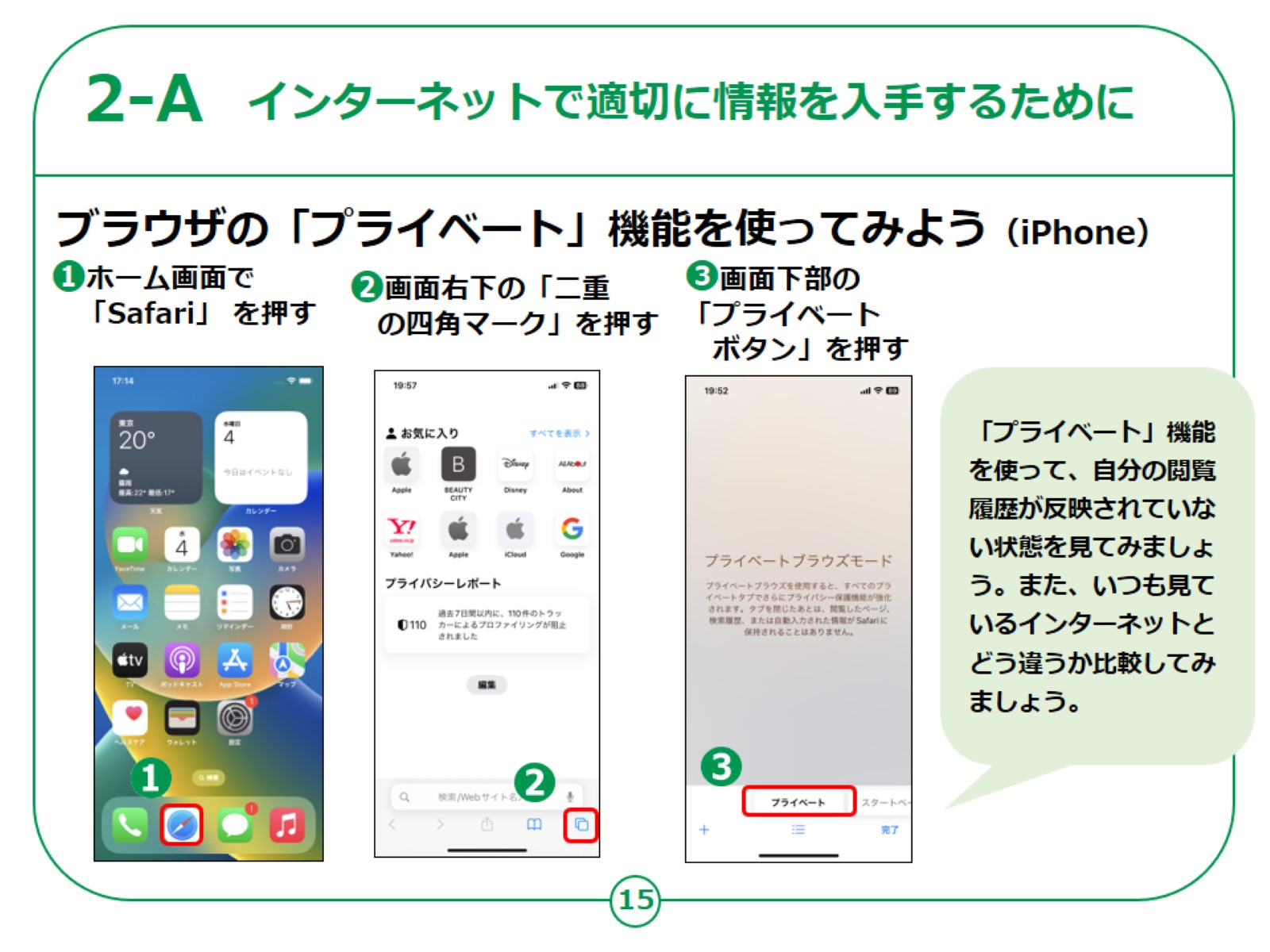 [Speaker Notes: 次に、iPhoneをお使いの方向けの説明です。

①ホーム画面で「Safari」 を押します。

②画面右下の「二重の四角マーク」を押します。

③画面下部の「プライベートボタン」を押します。

「プライベート」機能を使って、自分の閲覧履歴が反映されていない状態を見てみましょう。

また、いつも見ているインターネットとどう違うか比較してみましょう。

【補足説明】

フィルターバブルの影響を受けない方法として、プライベート機能の紹介をしておりますが、
これ以外にも、閲覧履歴を削除し、クッキー、キャッシュ情報を削除することでも同様の効果　
を得られます。

また、フィルターバブル対策としては、インターネットの情報だけでなく、
テレビ、ラジオ、新聞、書籍といった様々な媒体から情報を入手し、視野を広げることも有
効になります。

必要に応じて、様々な方法を紹介してください。]
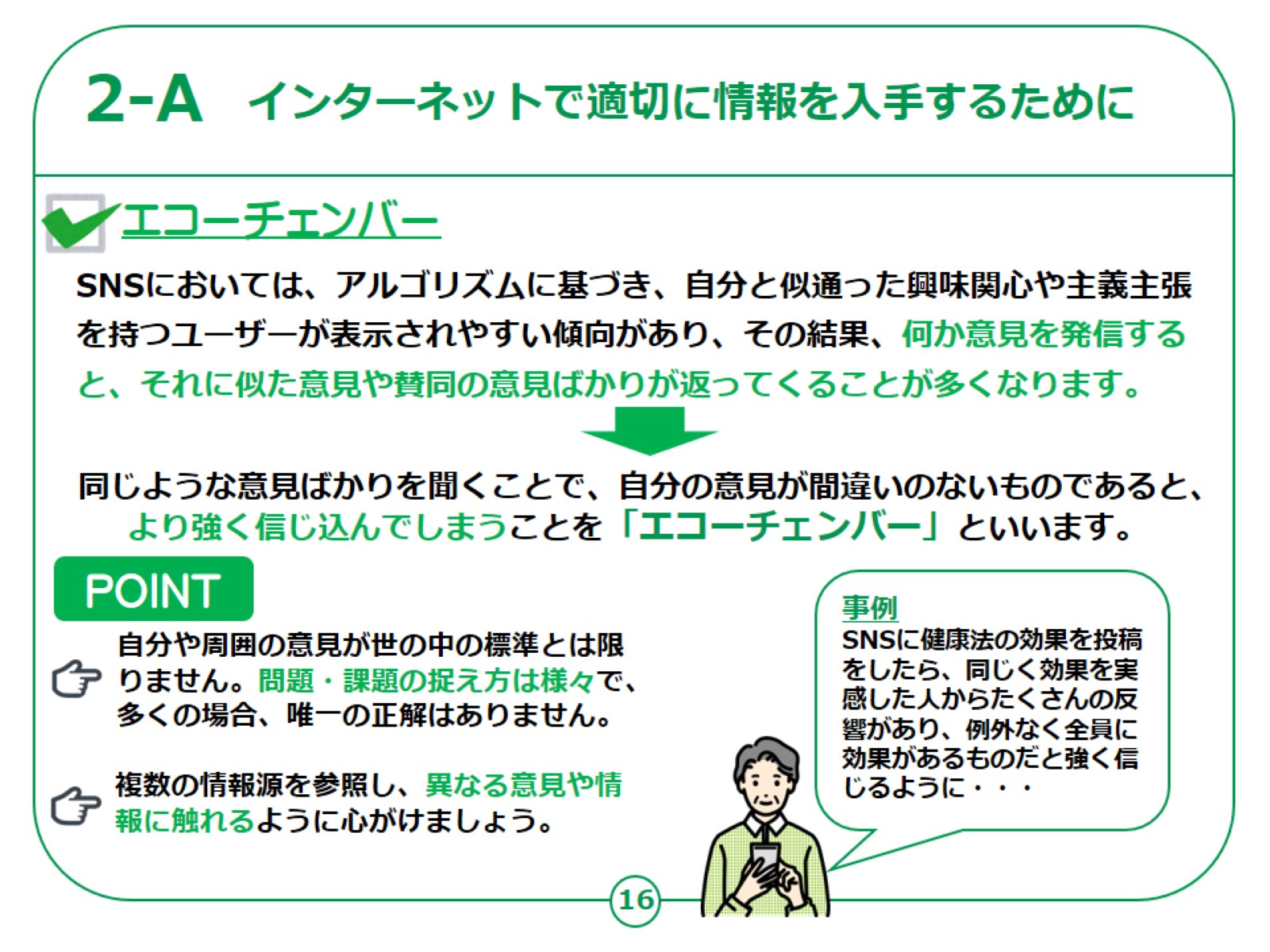 [Speaker Notes: 「エコーチェンバー」というものについて学んでいきましょう。

まずは、言葉の説明をいたします。

SNSにおいては、アルゴリズムに基づき、自分と似通った興味関心や主義主張を持つユーザーが表示されやすい傾向があり、
その結果、何か意見を発信すると、それに似た意見や賛同の意見ばかりが返ってくることが多くなります。

こうして、同じような意見ばかりを聞くことで、自分の意見が間違いのないものであると、
より強く信じ込んでしまうことを「エコーチェンバー」といいます。

実際のエコーチェンバーの事例としては、
SNSに健康法の効果を投稿をしたら、同じく効果を実感した人からたくさんの反響があり、
例外なく全員に効果があるものだと強く信じるようになってしまうといったものがあります。

自分や周囲の意見が世の中の標準とは限りません。問題・課題の捉え方は様々で、多くの場合、唯一の正解はありません。

複数の情報源を参照し、異なる意見や情報に触れるように心がけましょう。

【補足説明】
本ページで健康法についての事例を紹介しているように、
高齢の方においては、健康法やアンチエイジングといった分野、
また、暗号資産や不動産投資といった分野において、
不確かなインターネットの情報や広告によるトラブルが多い傾向にあります。

自分の身体に関わること、また、お金に関わることについては、より一層慎重な情報の取捨選択を出来るように案内してください。]
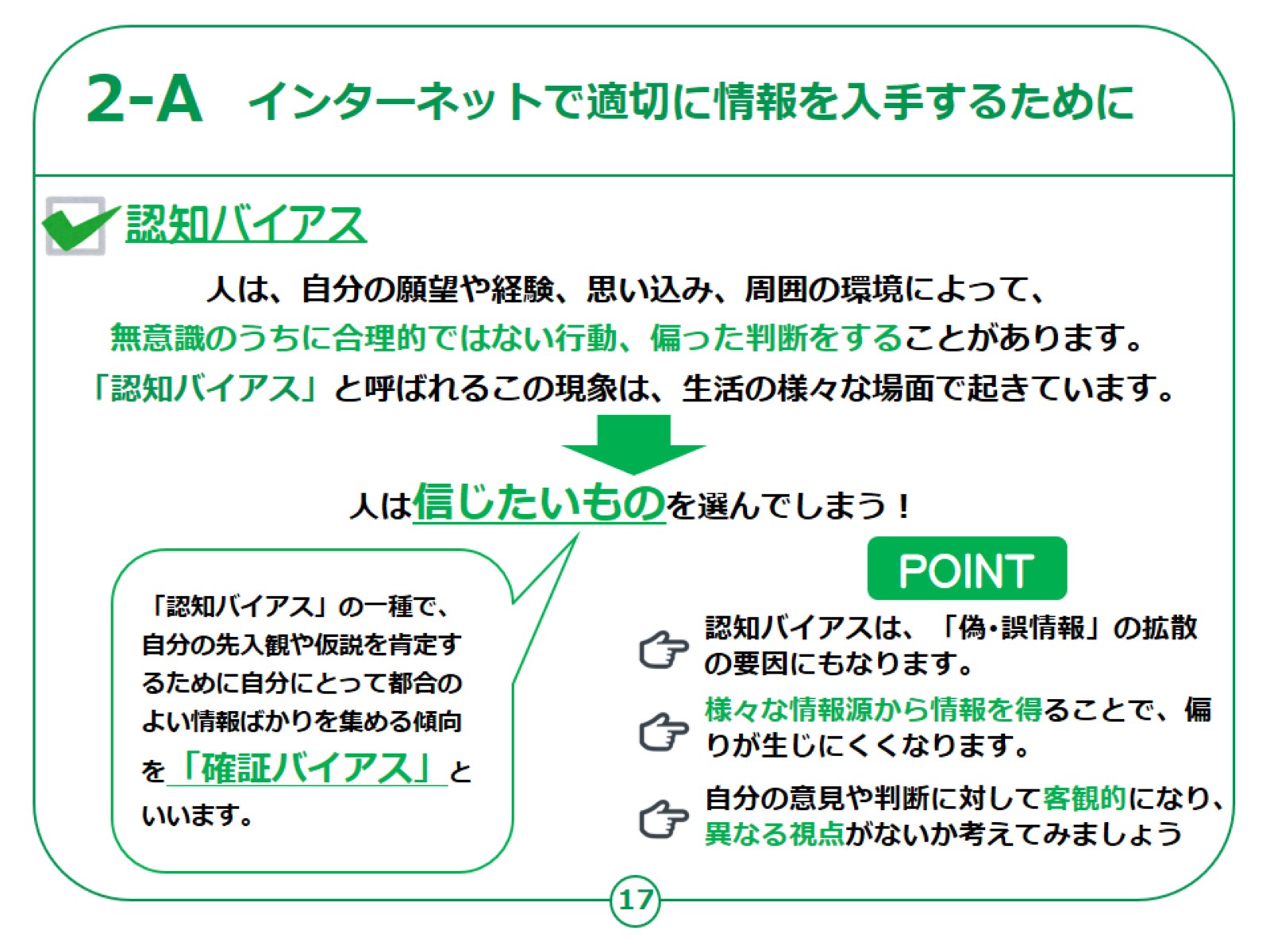 [Speaker Notes: 「認知バイアス」というものを学んでいきましょう。

まずは言葉の説明をいたします。

人は、自分の願望や経験、思い込み、周囲の環境によって、
無意識のうちに合理的ではない行動、偏った判断をすることがあります。

このような現象を「認知バイアス」と呼び、これは生活の様々な場面で起きています。

「認知バイアス」を別の言葉で表すと、
人には、自分が信じたいものを選んでしまう側面がある、ということです。

「認知バイアス」の一種で、
自分の先入観や仮説を肯定するために自分にとって都合のよい情報ばかりを集める傾向を「確証バイアス」といいます。

認知バイアスは、これからご紹介する「偽･誤情報」の拡散の要因にもなります。

様々な情報源から情報を得ることで、偏りが生じにくくなります。

自分の意見や判断に対して客観的になり、異なる視点がないか考えることを心がけましょう。]
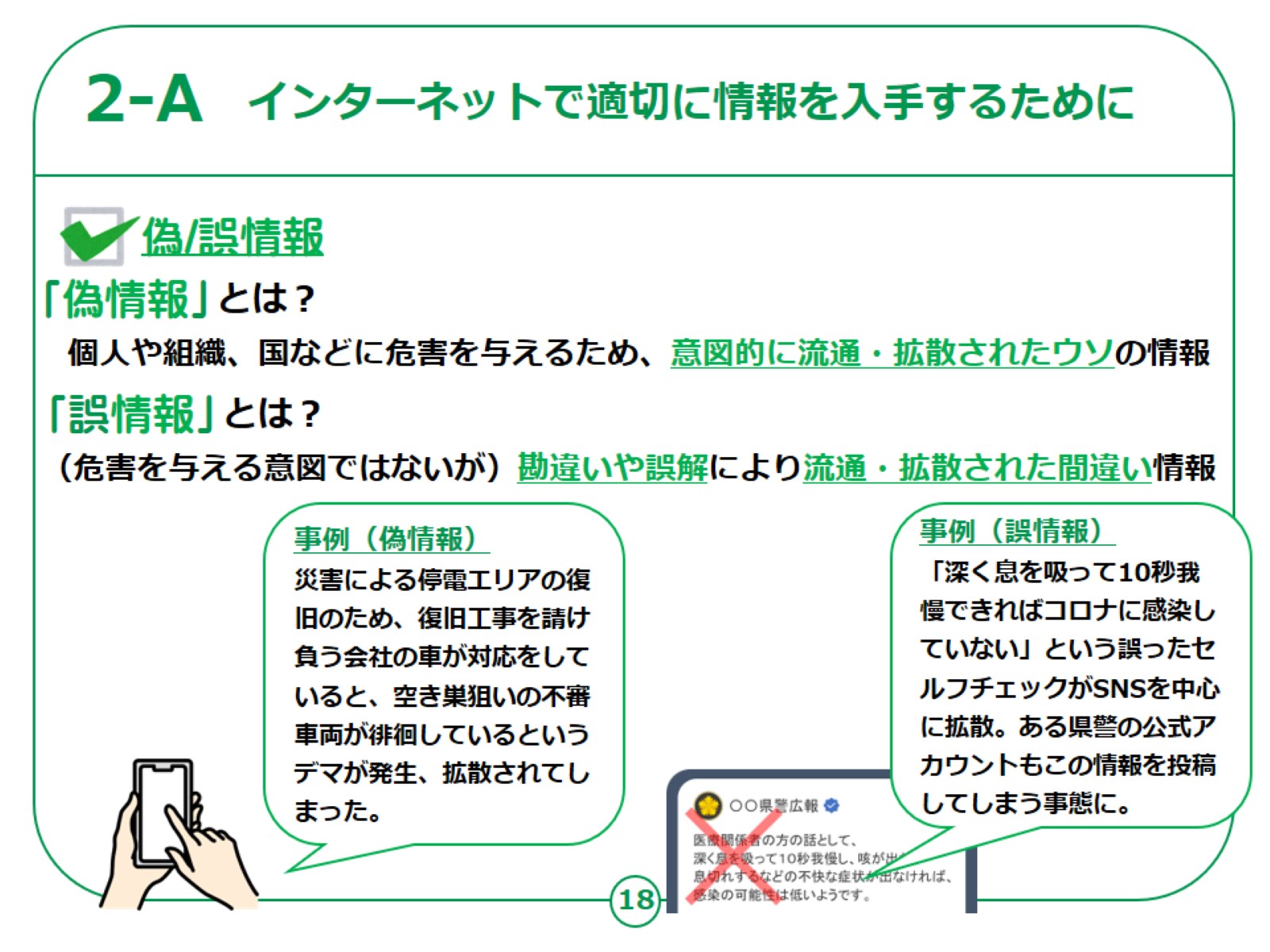 [Speaker Notes: 「偽/誤情報」というものについて学んでいきましょう。

まずは言葉の説明をいたします。

「偽情報」とは、個人や組織、国などに危害を与えるため、意図的に作られたウソの情報のことを言います。

一方、「誤情報」とは、危害を与える意図ではないものの、勘違いや誤解により拡散された間違い情報のことを言います。

次に、実際の偽誤情報の事例についてご紹介いたします。

災害によって停電が発生した地区において、復旧工事を電力会社から請け負っていた会社の車が対応のため当該地区を走行していると、
空き巣狙いの不審車両が徘徊しているというデマが発生し、拡散されてしまうという事例がありました。

また、誤情報の事例としては、コロナの流行が始まった際、
「深く息を吸って10秒我慢できればコロナに感染していない」という誤ったセルフチェック、誤情報がSNSを中心に拡散しました。

ある県警の公式アカウントもこの情報を投稿してしまうという事態がありました。

【補足説明】

講師の皆さまは、必要に応じて実際のニュースで取り上げられているような事例も交え、
受講者の皆さまがイメージしやすいように説明をしてください。]
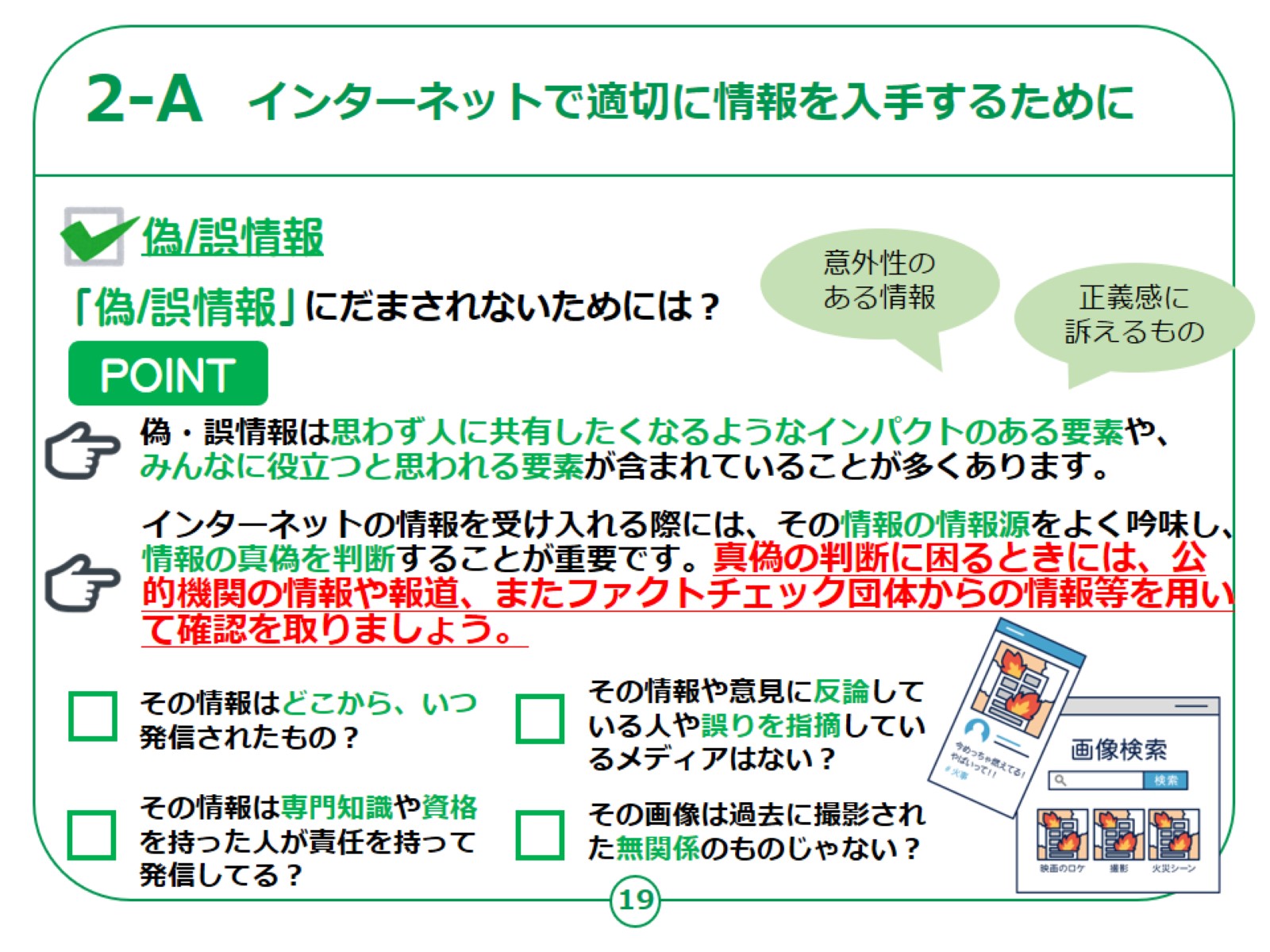 [Speaker Notes: では、偽誤情報にだまされないようにするにはどうすれば良いのでしょうか。

偽・誤情報は思わず人に共有したくなるようなインパクトのある要素や、みんなに役立つと思われる要素が含まれていることが多くあります。

インターネットの情報を受け入れる際には、その情報の情報源をよく吟味し、情報の真偽を判断することが重要です。

その上で、真偽の判断に困るときには公的機関の情報や報道等で確認を取りましょう。

具体的には、次のようなことに注意してみましょう。

その情報はどこから、いつ発信されたものですか？

その情報は、専門知識や資格を持った人が責任を持って発信したものですか？

その情報や意見に反論している人や誤りを指摘しているメディアはありませんか？

その画像は過去に撮影された無関係のものではありませんか？

【補足説明】

４つのチェック項目で偽誤情報にだまされないためのポイントを紹介していますが、
なかなかこれだけでは理解できない受講者もいることが想定されます。

真偽の判断に迷ったときには、公的機関の情報や報道、ファクトチェック団体からの情報で確認を取ることが重要であることを繰り返しご案内してください。]
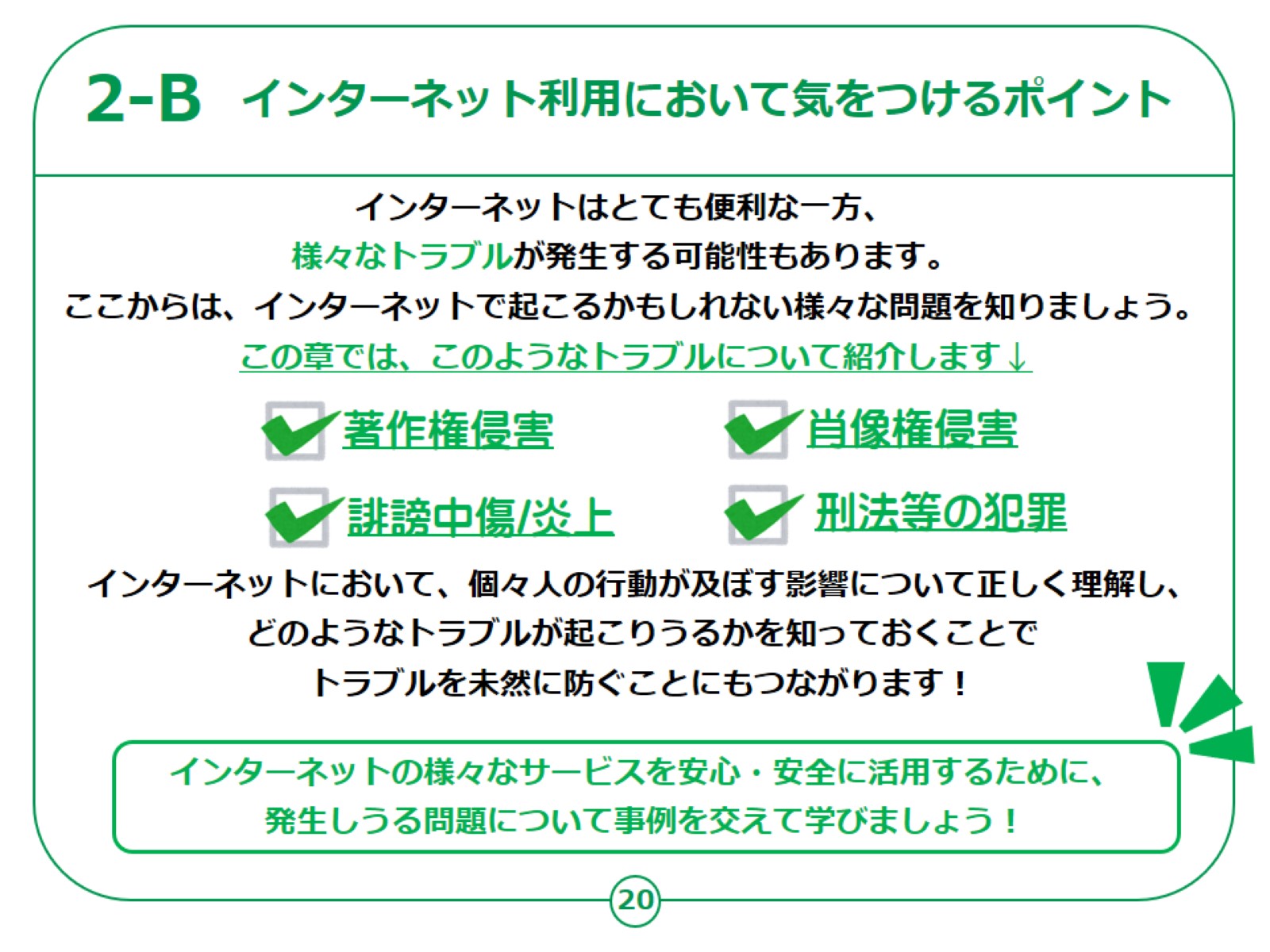 [Speaker Notes: 2ｰAでは、インターネット上で起こる様々な現象の紹介を通じて、
インターネットで適切に情報を入手するためのポイントをいくつかご紹介しました。

ここからは、インターネットで実際に起こりうるトラブルと、それらのトラブルを未然に防ぐ方法を学んでいきましょう。

この章では、
著作権侵害、肖像権侵害、誹謗中傷/炎上といった私法上のトラブルから、
刑法上の罰則につながりかねない事例まで紹介します。

インターネットにおいて、個々人の行動が及ぼす影響について正しく理解し、どのようなトラブルが起こりうるかを知っておくことでトラブルを未然に防ぐことにもつながります。

インターネットの様々なサービスを安心・安全に活用するために、
発生しうる問題について事例を交えて学んでいきましょう。]
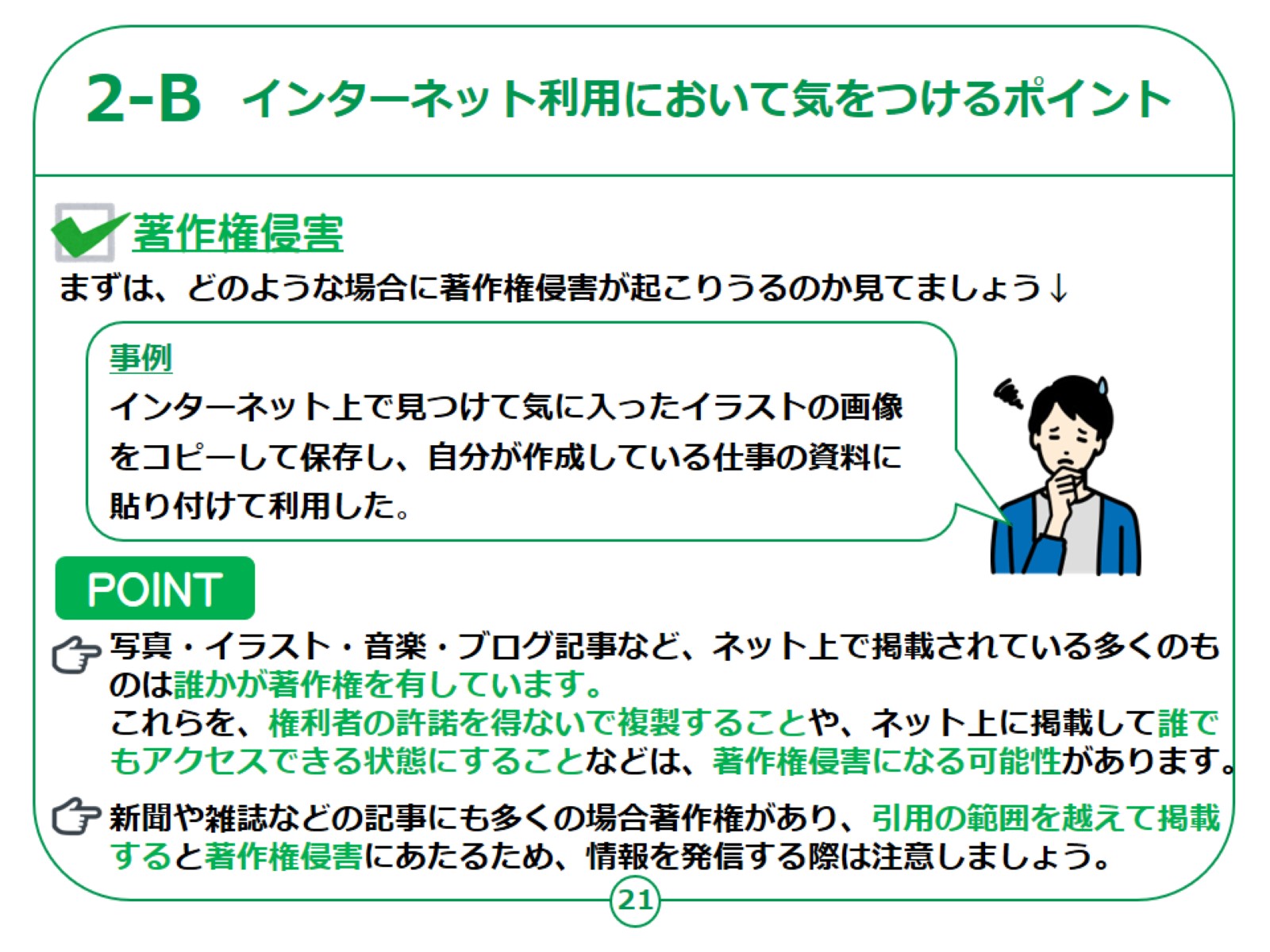 [Speaker Notes: 「著作権侵害」についてご紹介します。

まずは、どのような場合に著作権侵害が起こりうるのか、実際の事例を見てみましょう。

事例：インターネット上で見つけて気に入ったイラストの画像をコピーして保存し、自分が作成している仕事の資料に貼り付けて利用した。

次に、トラブルを防ぐためのポイントを学んでいきましょう。

写真・イラスト・音楽・ブログ記事など、ネット上で掲載されている多くのものは誰かが著作権を有しています。

これらを、権利者の許諾を得ないで複製することや、ネット上に掲載して誰でもアクセスできる状態にすることなどは、著作権侵害になる可能性があります。

新聞や雑誌などの記事にも多くの場合著作権があり、引用の範囲を越えて掲載すると著作権侵害にあたるため、情報を発信する際は注意しましょう。]
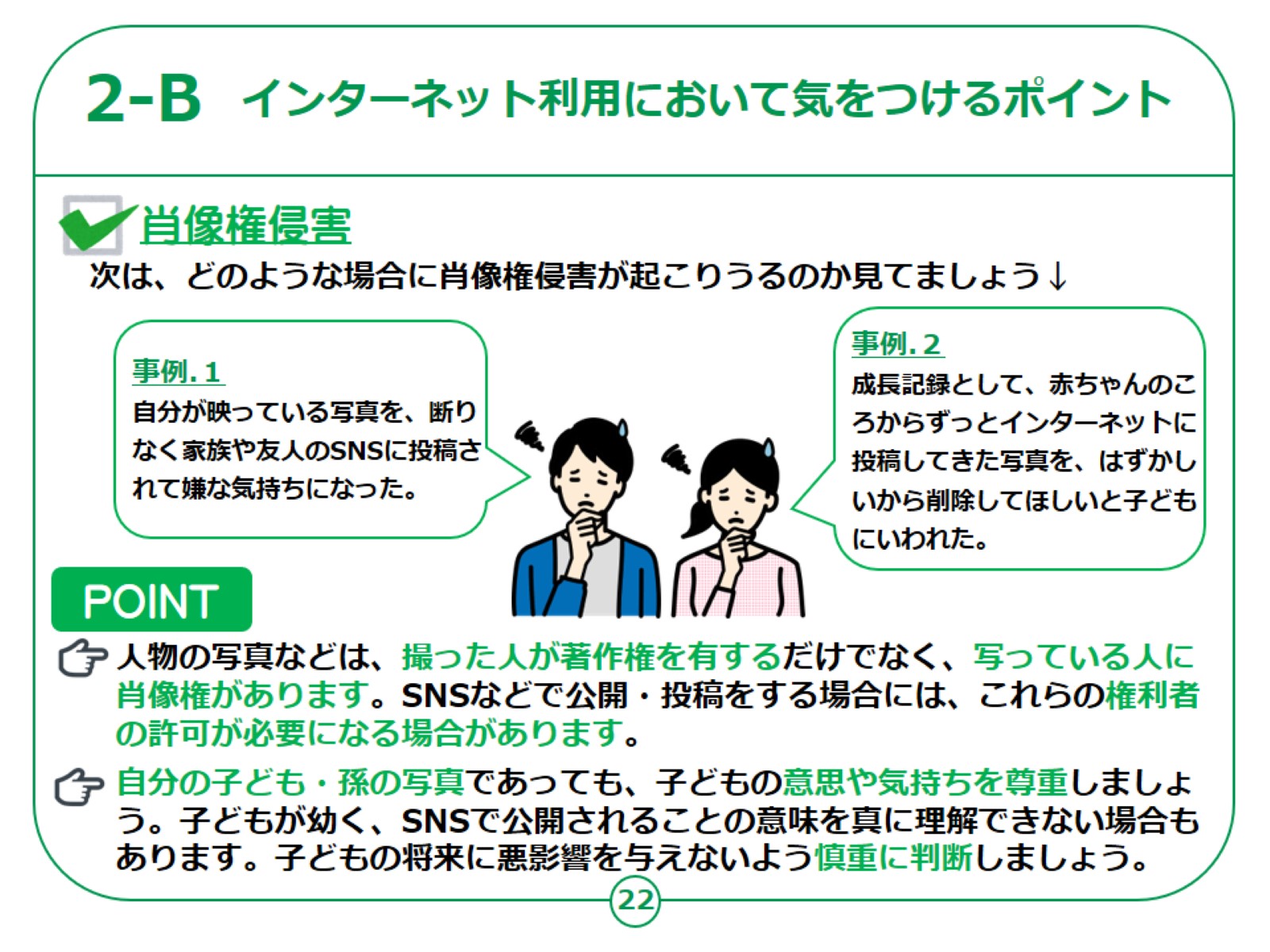 [Speaker Notes: 続いて「肖像権侵害」の事例をご紹介いたします。

まずは、どのような場合に肖像権侵害が起こりうるのか、実際の事例を２つ見てみましょう。

事例１：自分が映っている写真を、断りなく家族や友人のSNSに投稿されて嫌な気持ちになった。

事例２：成長記録として、赤ちゃんのころからずっとインターネットに投稿してきた写真を、はずかしいから削除してほしいと子どもにいわれた。

次に、トラブルを防ぐためのポイントを学んでいきましょう。

人物の写真などは、撮った人が著作権を有するだけでなく、写っている人に肖像権があります。

SNSなどで公開・投稿をする場合には、これらの権利者の許可が必要になる場合があります。

自分の子ども・孫の写真であっても、子どもの意思や気持ちを尊重しましょう。

子どもが幼く、SNSで公開されることの意味を真に理解できない場合もあります。子どもの将来に悪影響を与えないよう慎重に判断しましょう。]
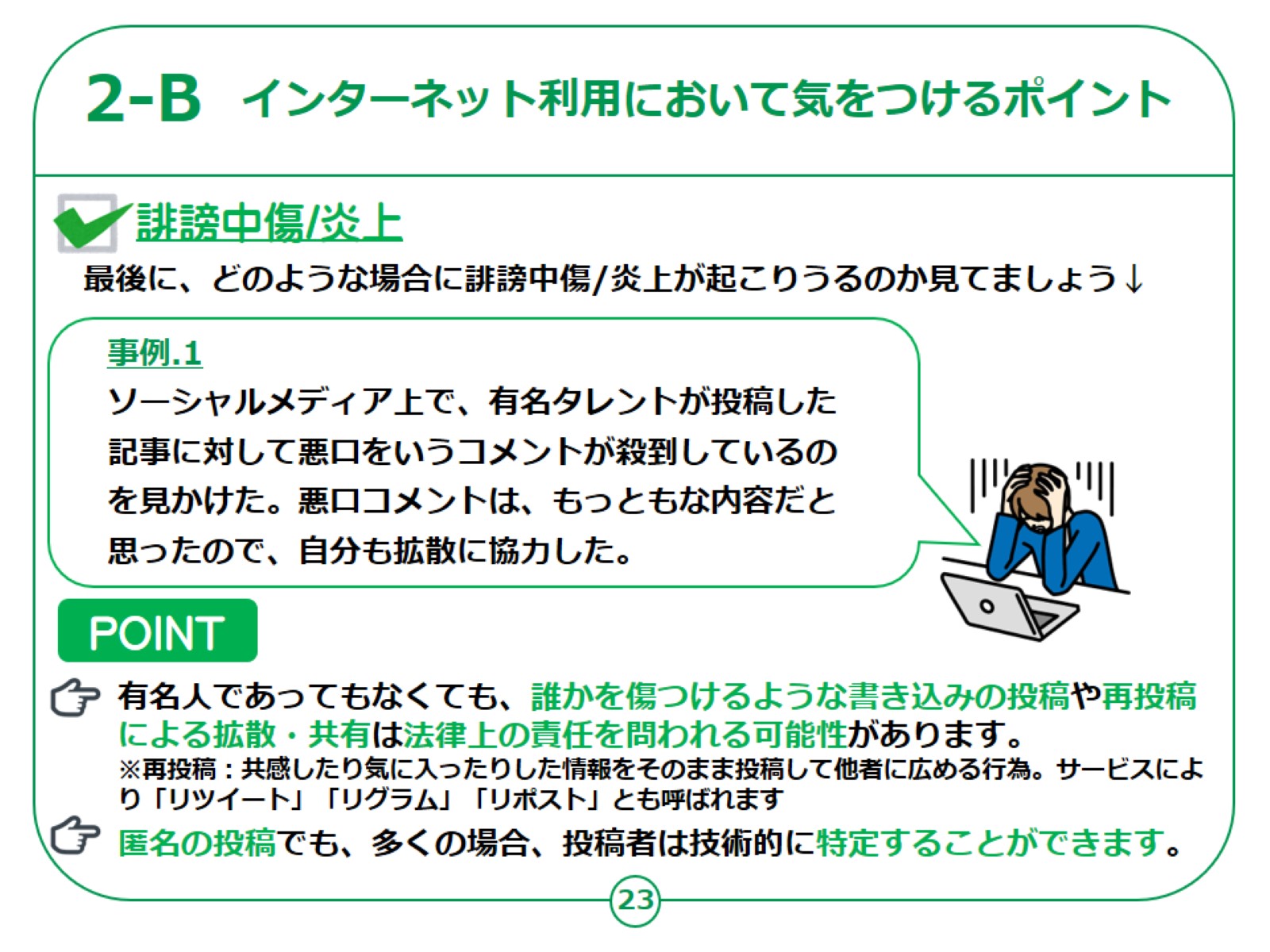 [Speaker Notes: 最後に、「誹謗中傷/炎上」の事例をご紹介いたします。

まずは、どのような場合に誹謗中傷/炎上が起こりうるのか、実際の事例を見てみましょう。

事例：ソーシャルメディア上で、有名タレントが投稿した記事に対して悪口をいうコメントが殺到しているのを見かけた。悪口コメントは、もっともな内容だと思ったので、自分も拡散に協力した。

この事例は、どのような点が問題になるのでしょうか。

有名人であってもなくても、誰かを傷つけるような書き込みの投稿や再投稿による拡散・共有は法律上の責任を問われる可能性があります。

※再投稿：共感したり気に入ったりした情報をそのまま投稿して他者に広める行為。サービスにより「リツイート」「リグラム」「リポスト」とも呼ばれます

匿名の投稿でも、多くの場合、投稿者は技術的に特定することができます。]
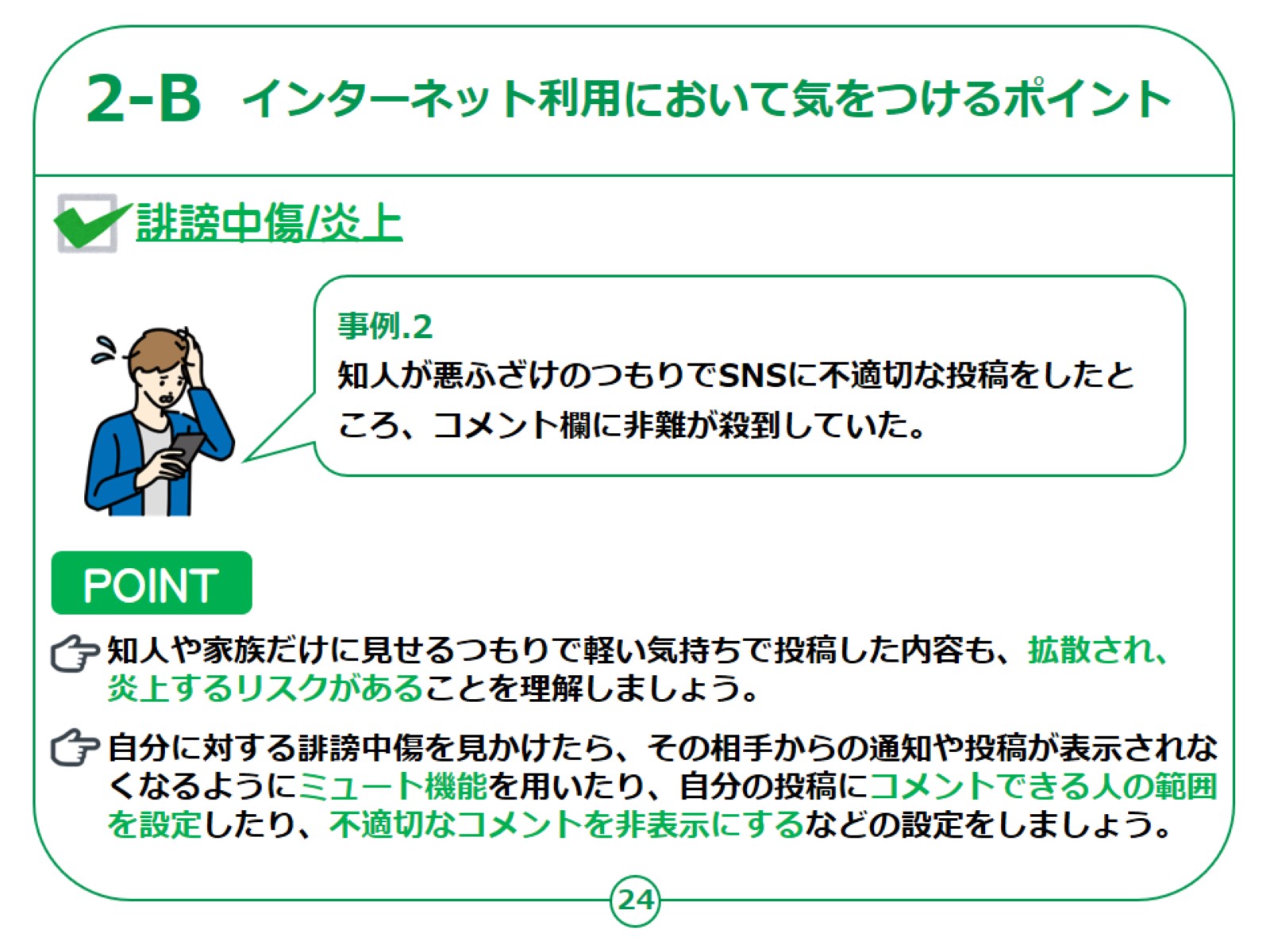 [Speaker Notes: 前のページでご紹介した事例は、有名人に対する誹謗中傷/炎上の例でしたが、
知人や家族など、身近なコミュニティでの投稿が誹謗中傷/炎上につながる場合もあります。

事例：知人が悪ふざけのつもりでSNSに不適切な投稿をしたところ、コメント欄に非難が殺到していた。

このようなトラブルを防ぐためのポイントを学びましょう。

知人や家族だけに見せるつもりで軽い気持ちで投稿した内容も、インターネット上で拡散され、炎上するリスクがあることを理解しましょう。

自分に対する誹謗中傷を見かけたら、その相手からの通知や投稿が表示されなくなるようにミュート機能を用いたり、
自分の投稿にコメントできる人の範囲を設定したり、不適切なコメントを非表示にするなどの設定をしましょう。]
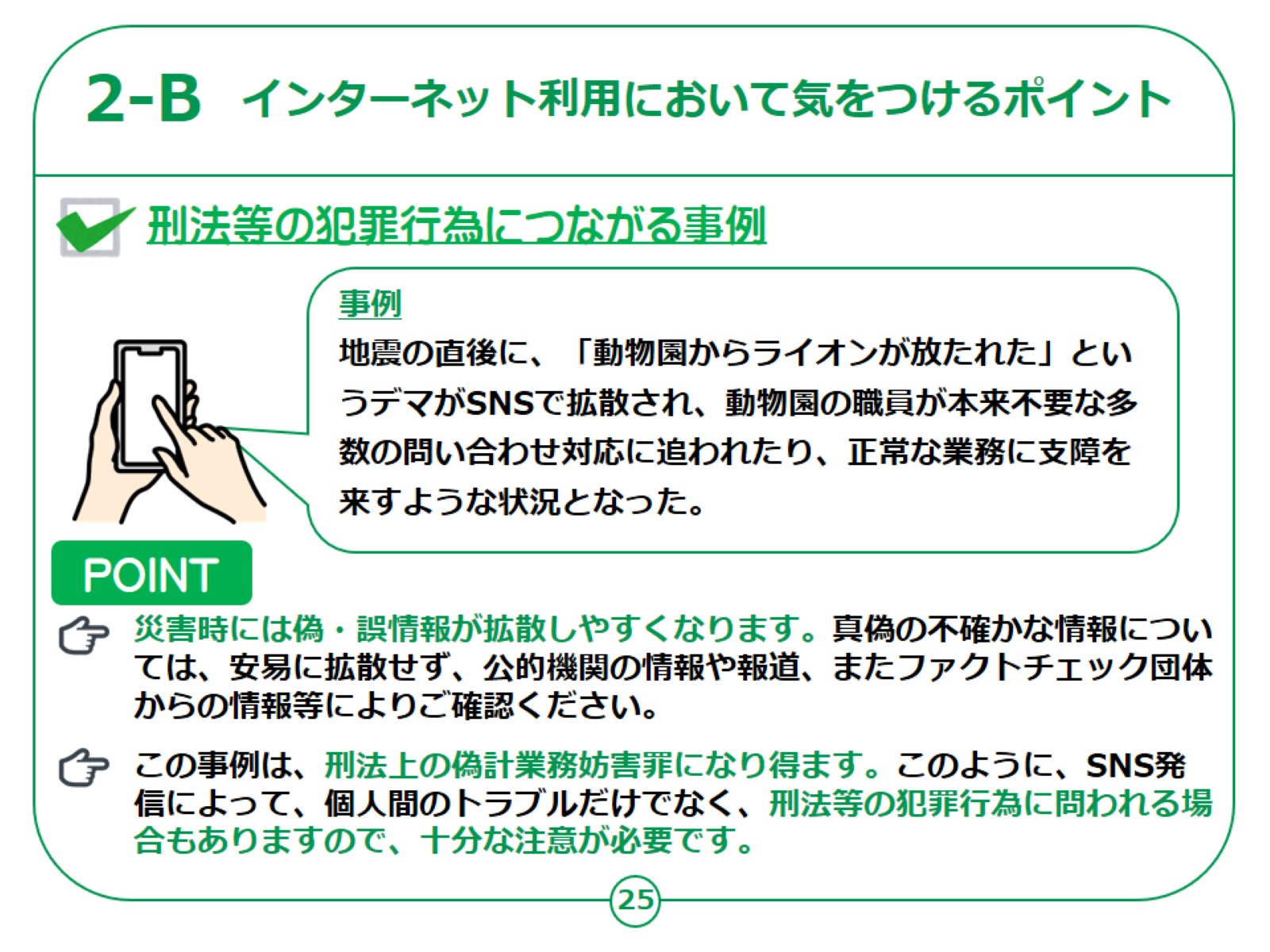 [Speaker Notes: ここまでご紹介したトラブルは、個人間の権利侵害となる事例でしたが、
インターネット上での発信により、刑法上の責任に問われる場合もあります。

事例：地震の直後に、「動物園からライオンが放たれた」というデマがSNSで拡散され、動物園の職員が問い合わせ対応に追われた。

このようなトラブルを防ぐためのポイントを学びましょう。

災害時には誤った情報が拡散しやすくなります。真偽の分からない情報が拡散すると、真偽の不確かな情報については、安易に拡散せず、公的機関の情報や報道等によりご確認をお願いします。

ここで紹介した事例は、刑法上の犯罪行為になり得ます。

このように、SNS発信によって、個人間のトラブルだけでなく、刑法上の犯罪行為に問われる場合もありますので、十分な注意が必要です。]
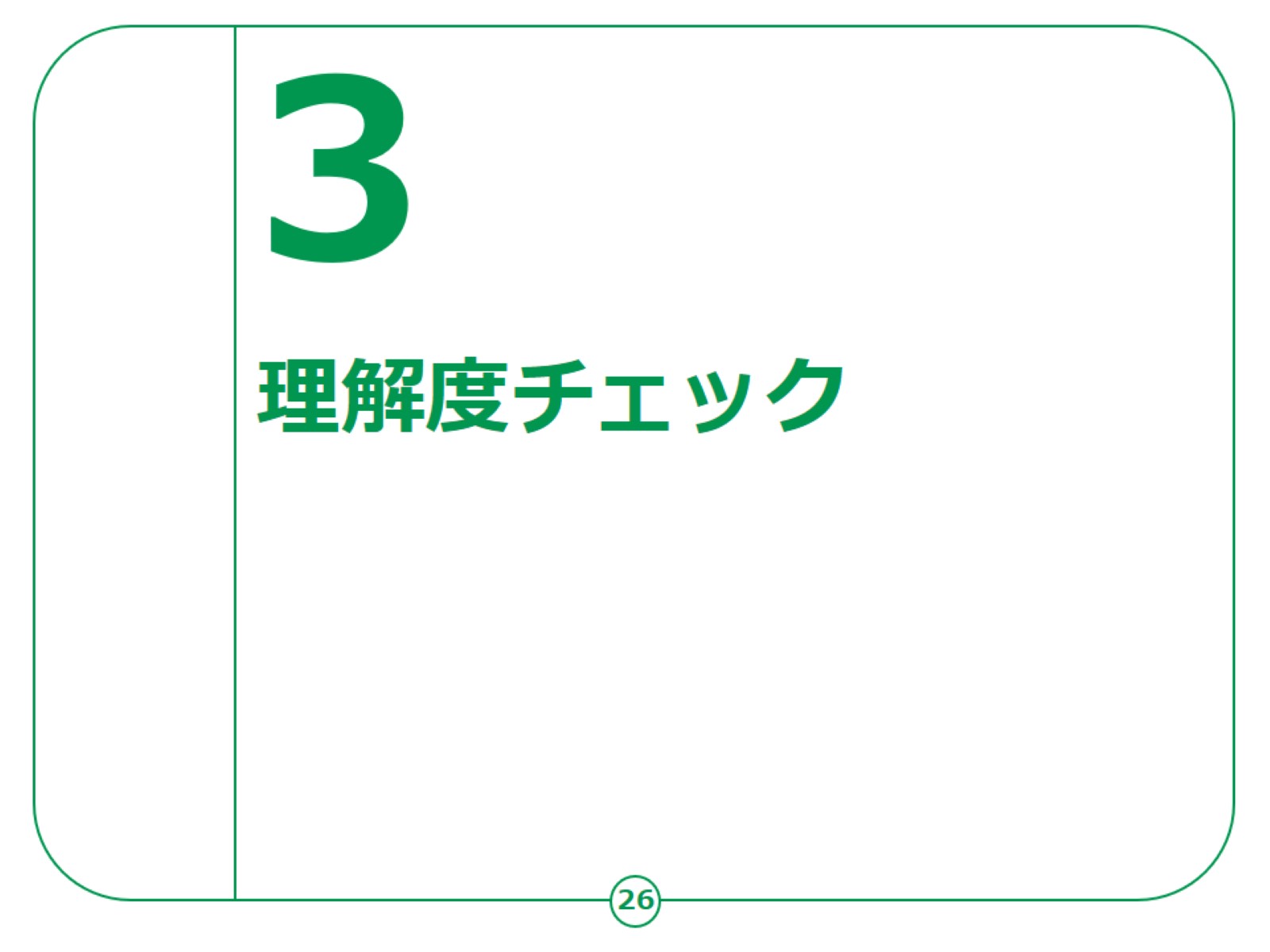 [Speaker Notes: ここからは、選択問題を解いて、これまでに学習した内容の理解度を確認いたします。]
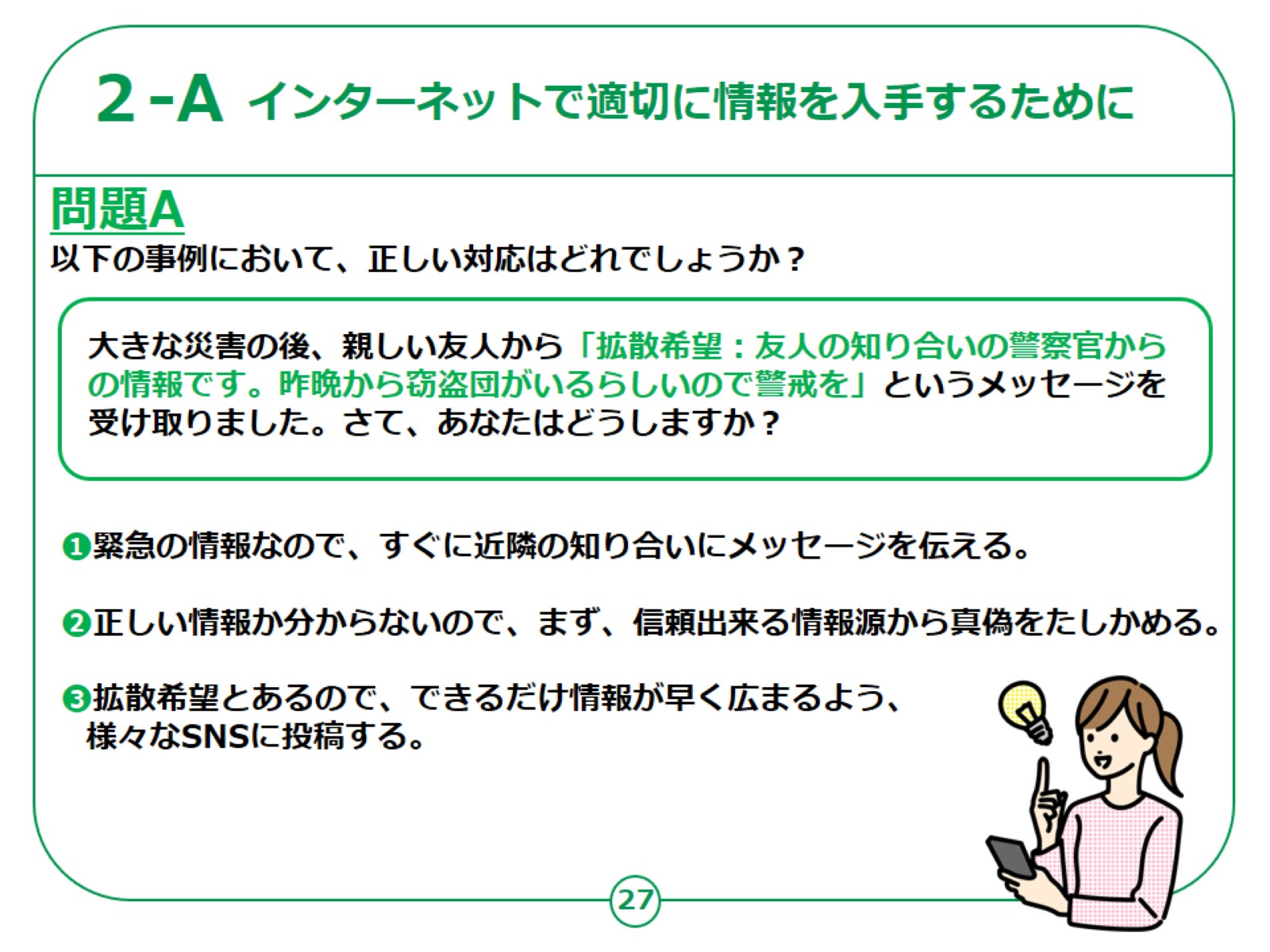 [Speaker Notes: 問題A　
次の事例において、正しい対応はどれでしょうか？

大きな災害の後、親しい友人から「拡散希望：友人の知り合いの警察官からの情報です。昨晩から窃盗団がいるらしいので警戒を」
というメッセージを受け取りました。さて、あなたはどうしますか？

１.緊急の情報なので、すぐに近隣の知り合いにメッセージを伝える。

２.正しい情報か分からないので、まず、信頼出来る情報源から真偽をたしかめる。

３. 拡散希望とあるので、できるだけ情報が早く広まるよう、
　  様々なSNSに投稿する。]
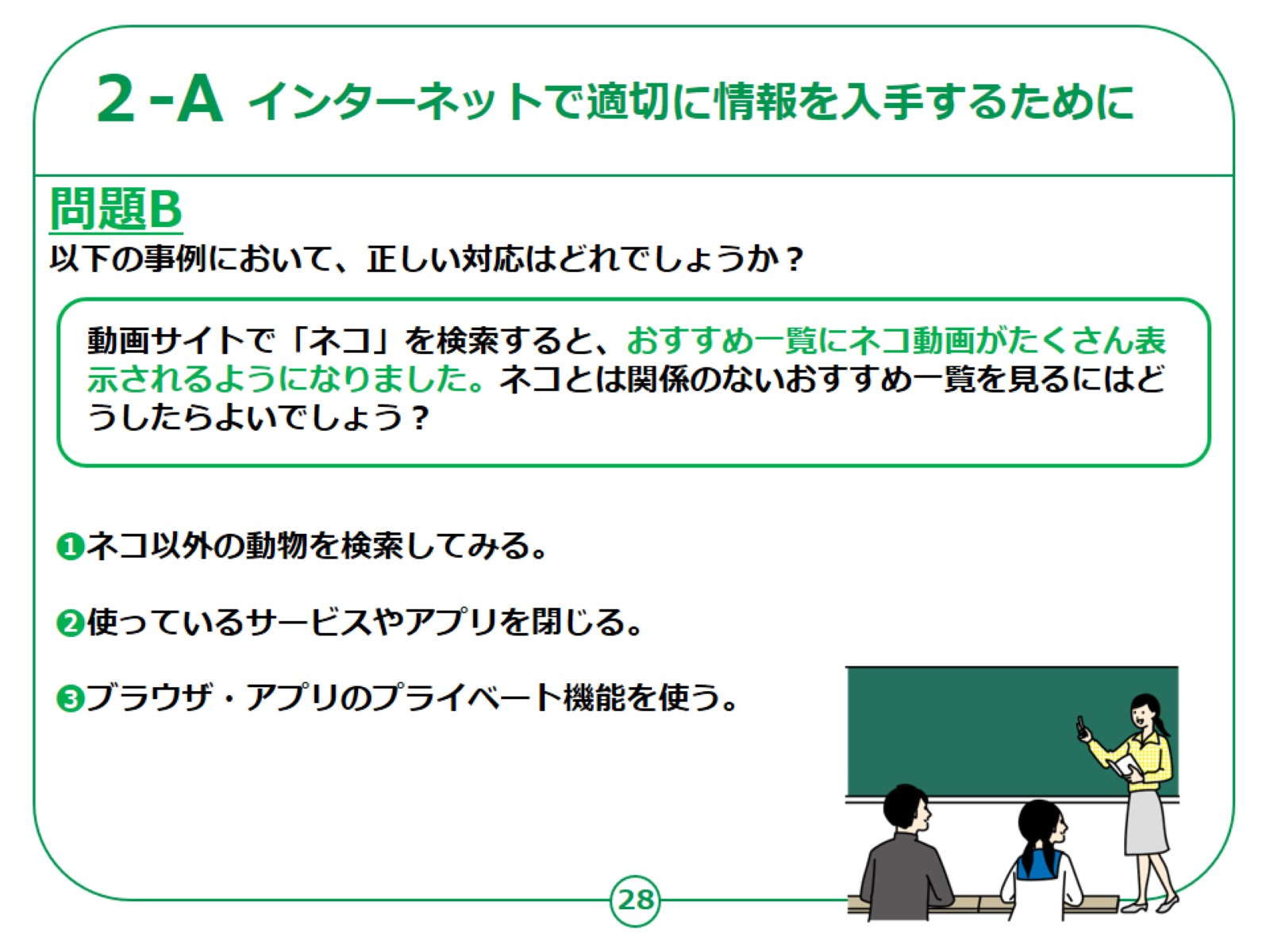 [Speaker Notes: 問題B
次の事例において、正しい対応はどれでしょうか？

動画サイトで「ネコ」を検索すると、おすすめ一覧にネコ動画がたくさん表示されるようになりました。

ネコとは関係のないおすすめ一覧を見るにはどうしたらよいでしょう？

１.ネコ以外の動物を検索してみる。

２.使っているサービスやアプリを閉じる。

３.ブラウザ・アプリのシークレット・ウィンドウやInPrivateウィンドウを使う。]
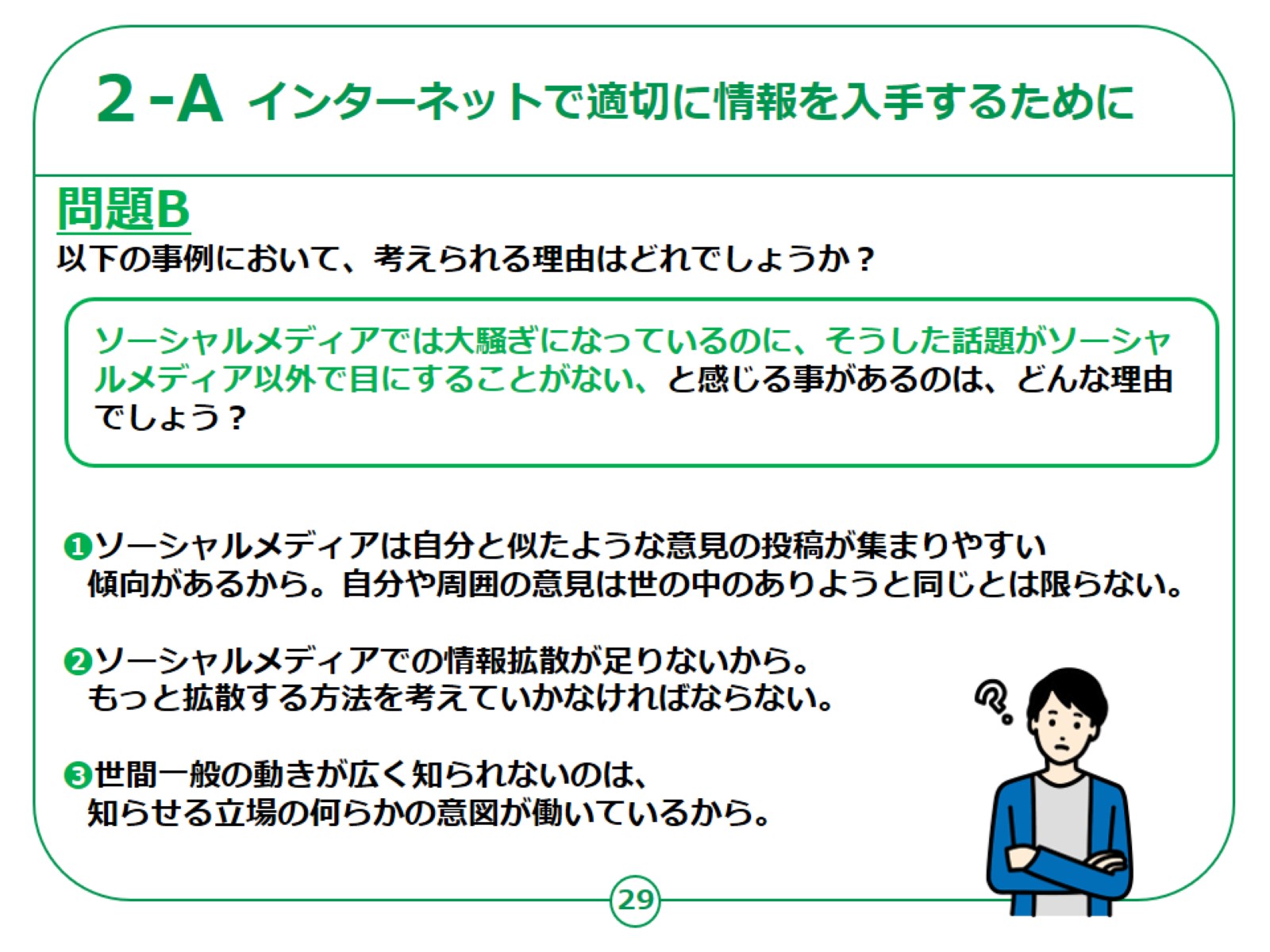 [Speaker Notes: 問題C
次の事例において、考えられる事例はどれでしょうか？

ソーシャルメディアでは大騒ぎになっているのに、そうした話題がソーシャルメディア以外で目にすることがない、と感じる事があるのは、どんな理由でしょう？

１.ソーシャルメディアは自分と似たような意見の投稿が集まりやすい傾向があるから。
自分や周囲の意見は世の中のありようと同じとは限らない。

２.ソーシャルメディアでの情報拡散が足りないため、もっと拡散する方法を考えていかなければならない。

３.世間一般の動きが広く知られないのは、知らせる立場の何らかの意図が働いているから。]
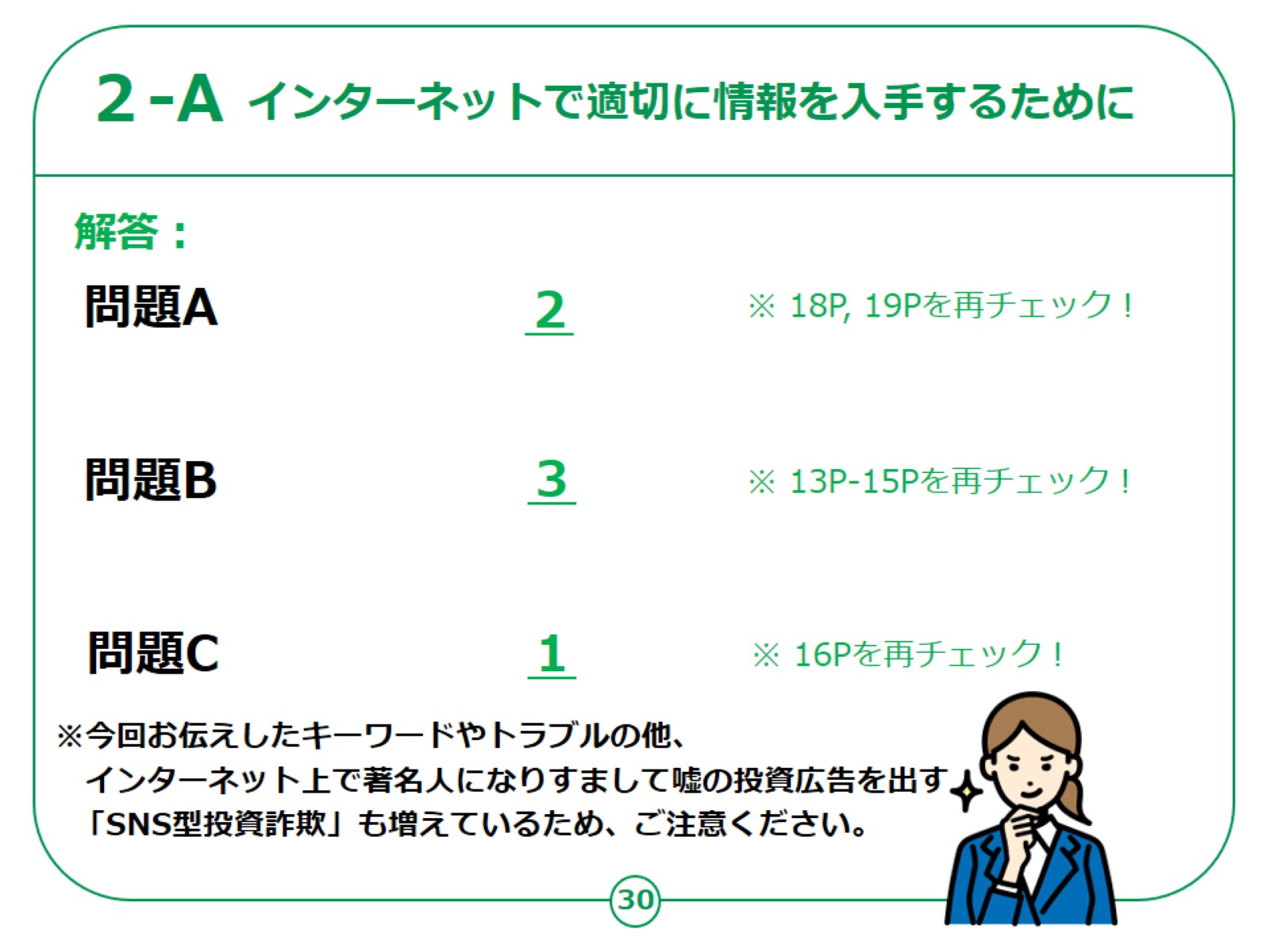 [Speaker Notes: 問題A～Cの解答です。

問題Aの正解は「２」です。

問題Bの正解は「３」です。

問題Cの正解は「１」です。

※今回お伝えしたキーワードやトラブルの他、インターネット上で著名人になりすまして嘘の投資広告を出す「SNS型投資詐欺」も増えているため、ご注意ください。]